LÌ XÌ
TRÒCHƠI
MAY MẮN
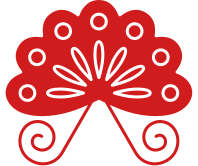 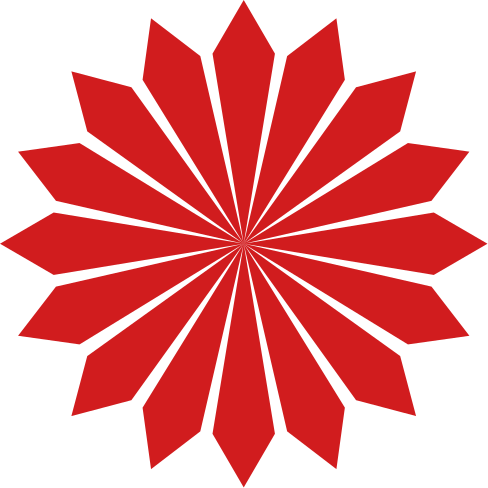 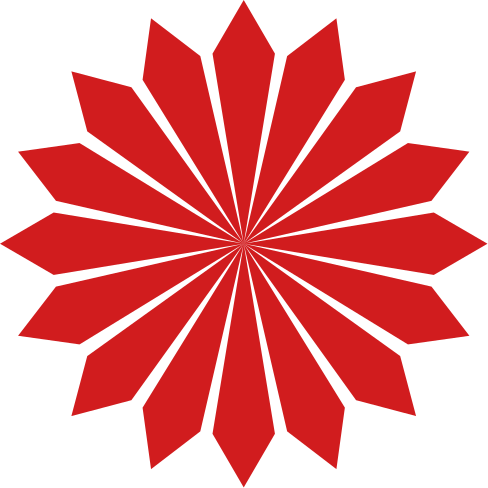 Mọi người thường làm gì để chuẩn bị đón tết?
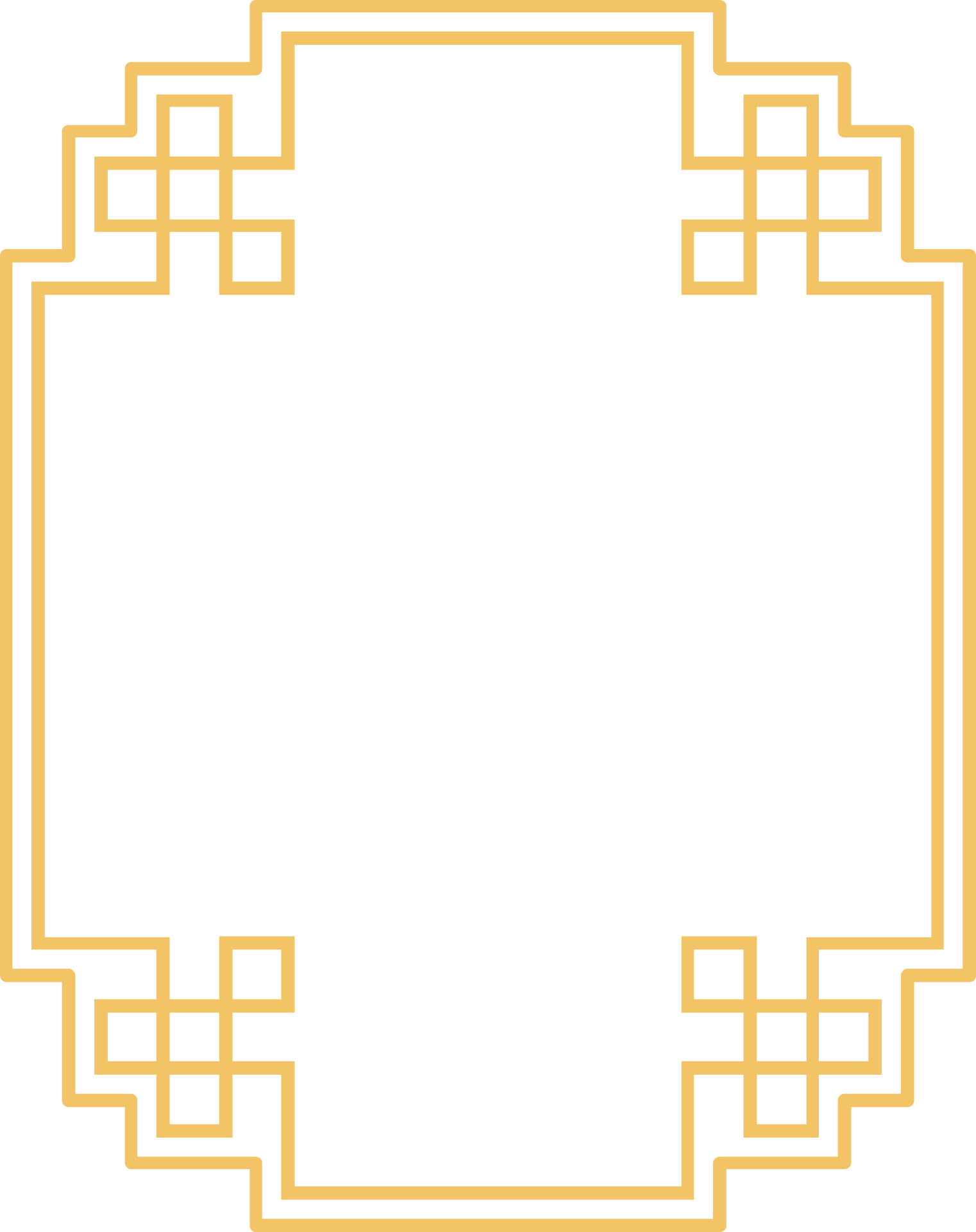 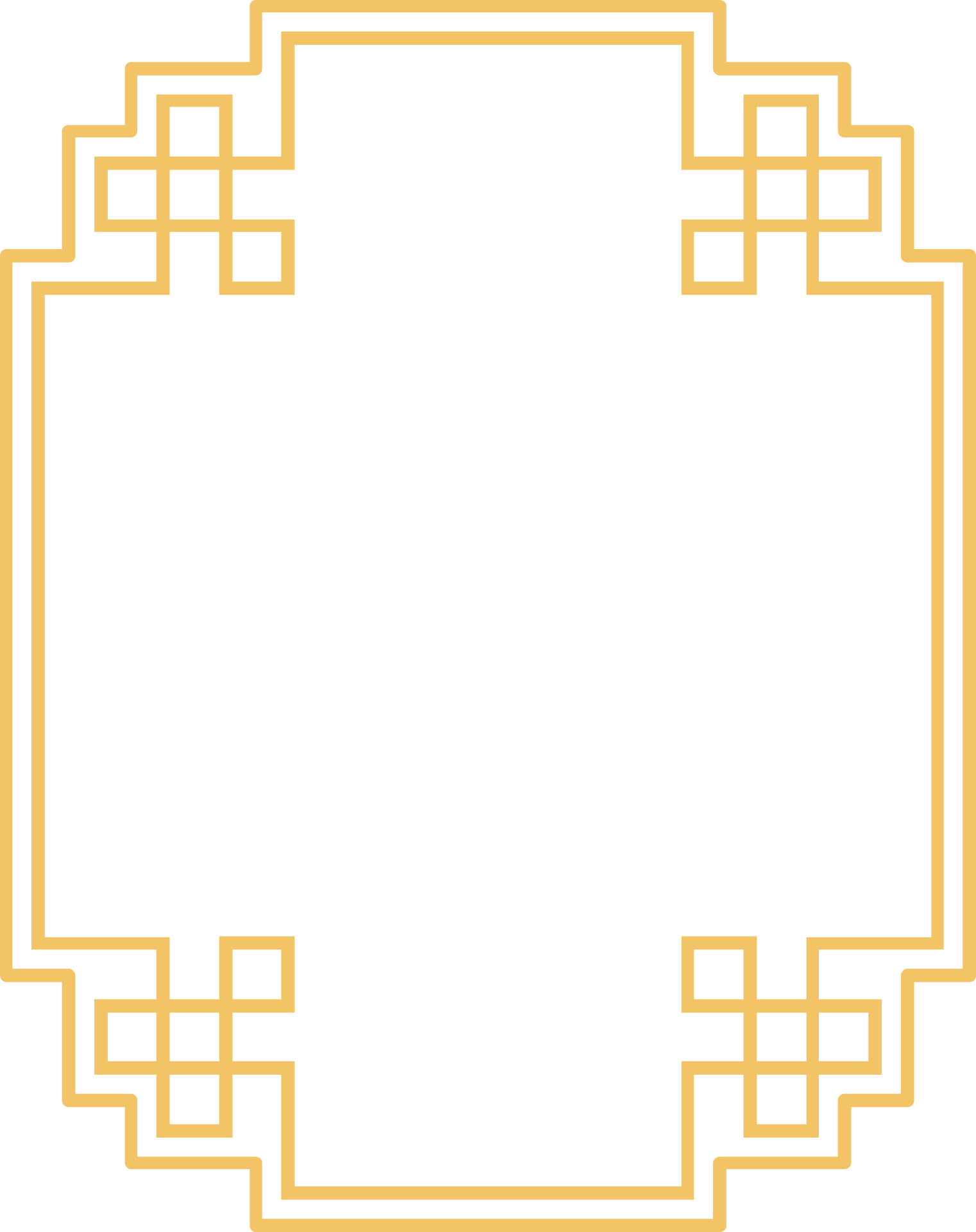 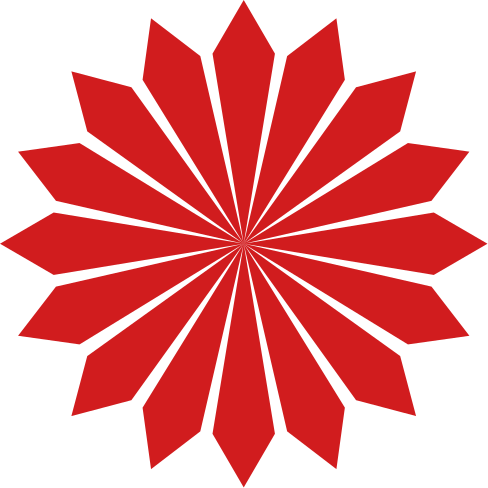 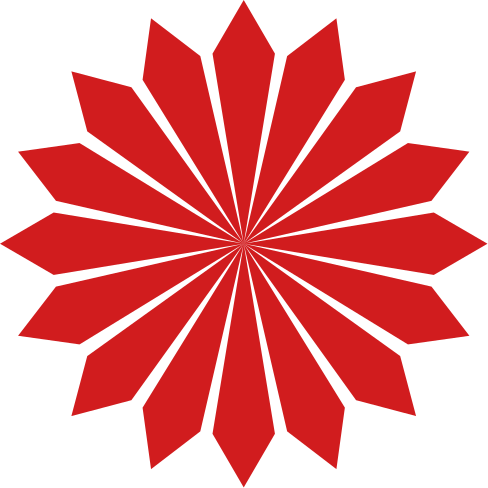 1 trang trí cành đào 
         2/ Cùng nhau đi chơi
               3/ Gói bánh chưng
                        4/ Dọn dẹp nhà cửa
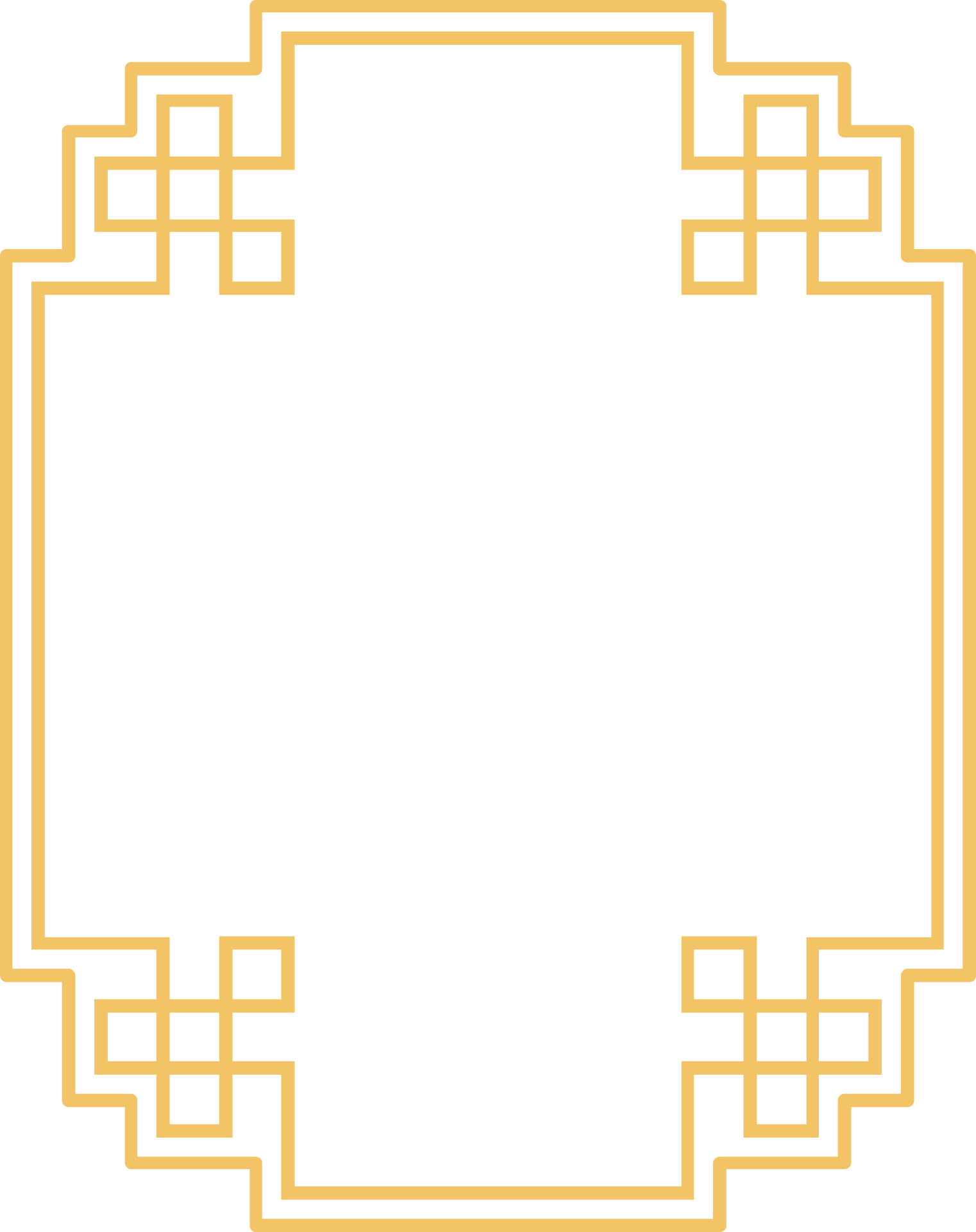 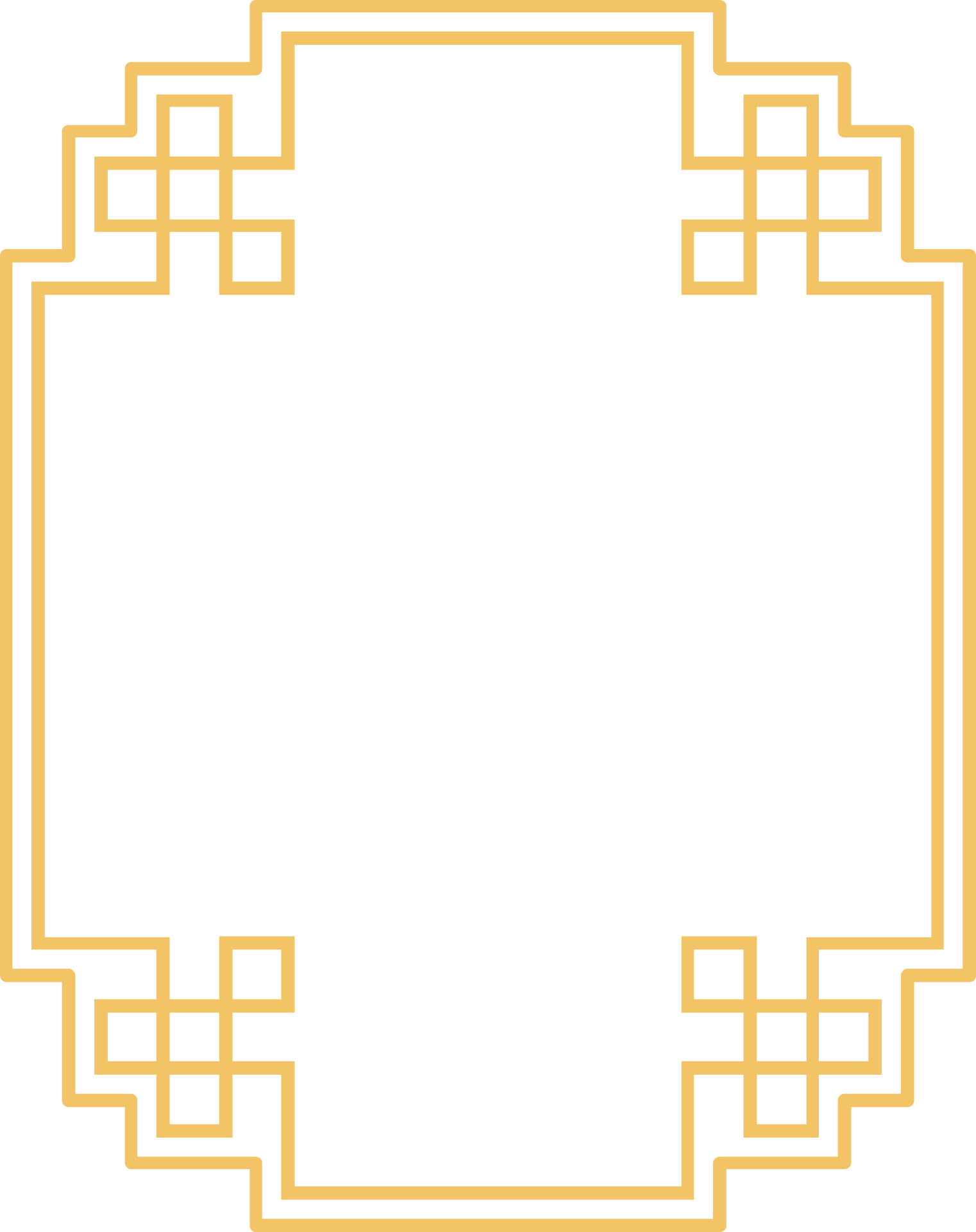 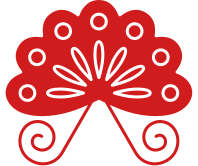 3/ Gói bánh chưng
1 trang trí cành đào
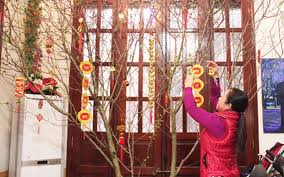 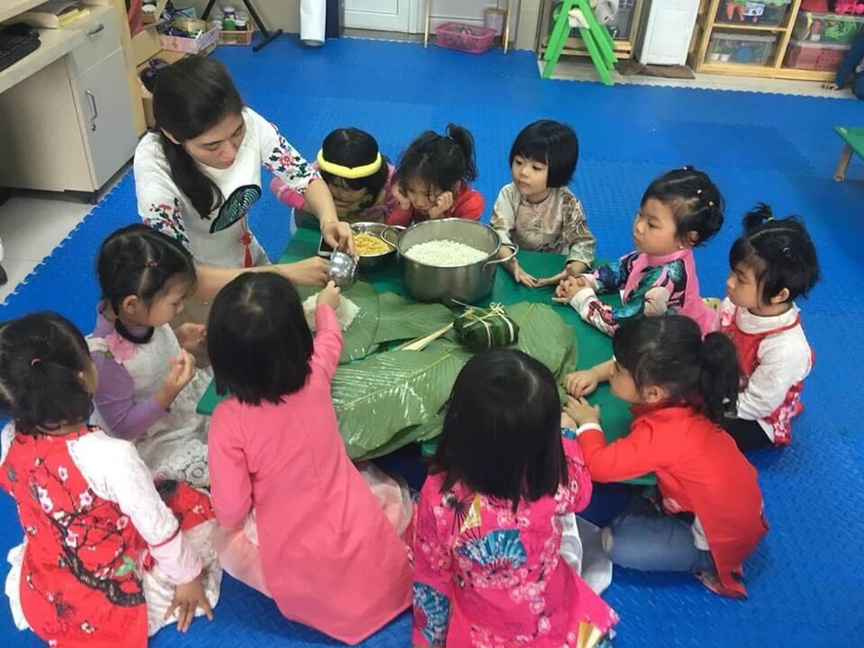 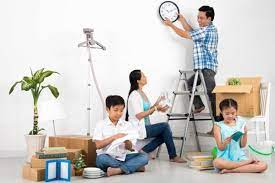 4/Dọn dẹp nhà cửa
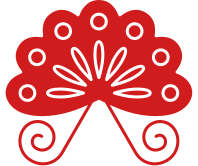 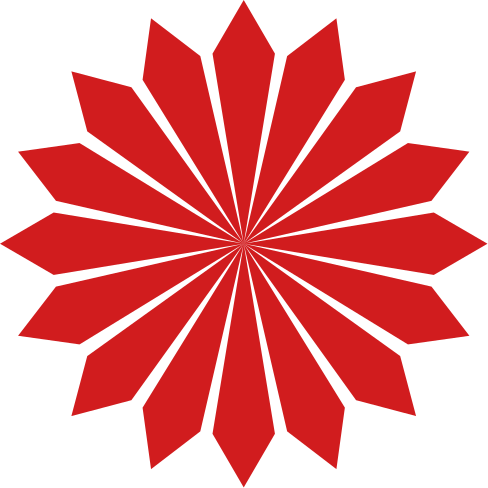 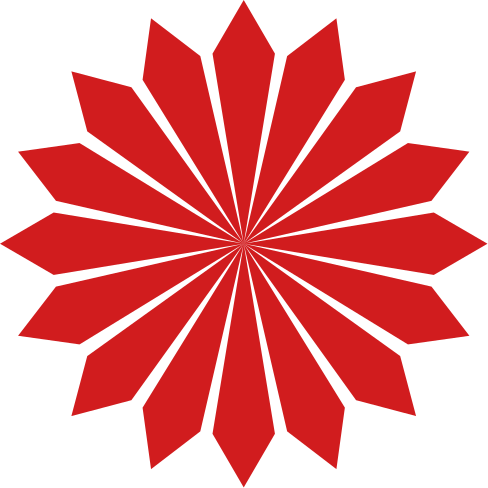 Loài hoa nào đặc trưng trong ngày Tết?
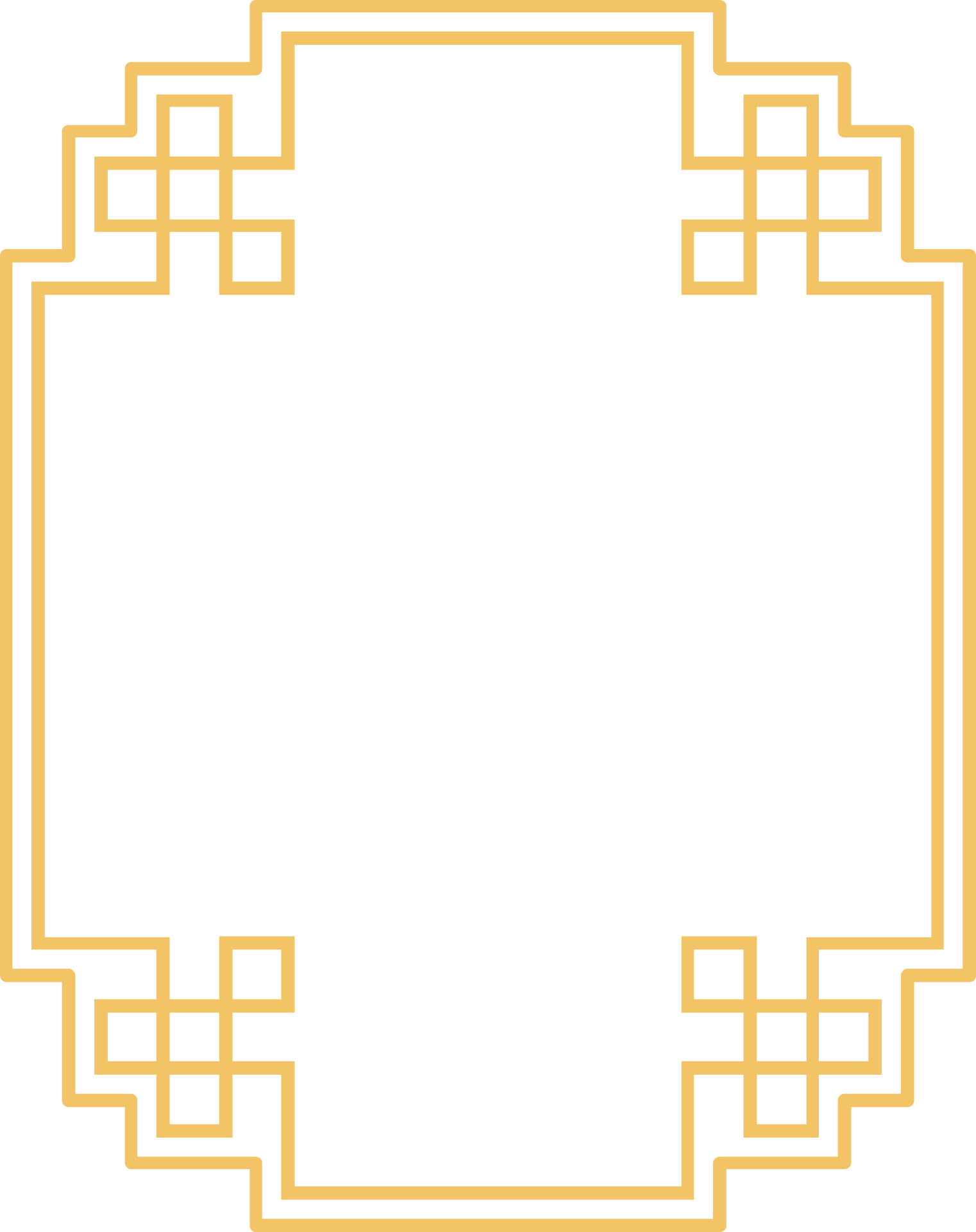 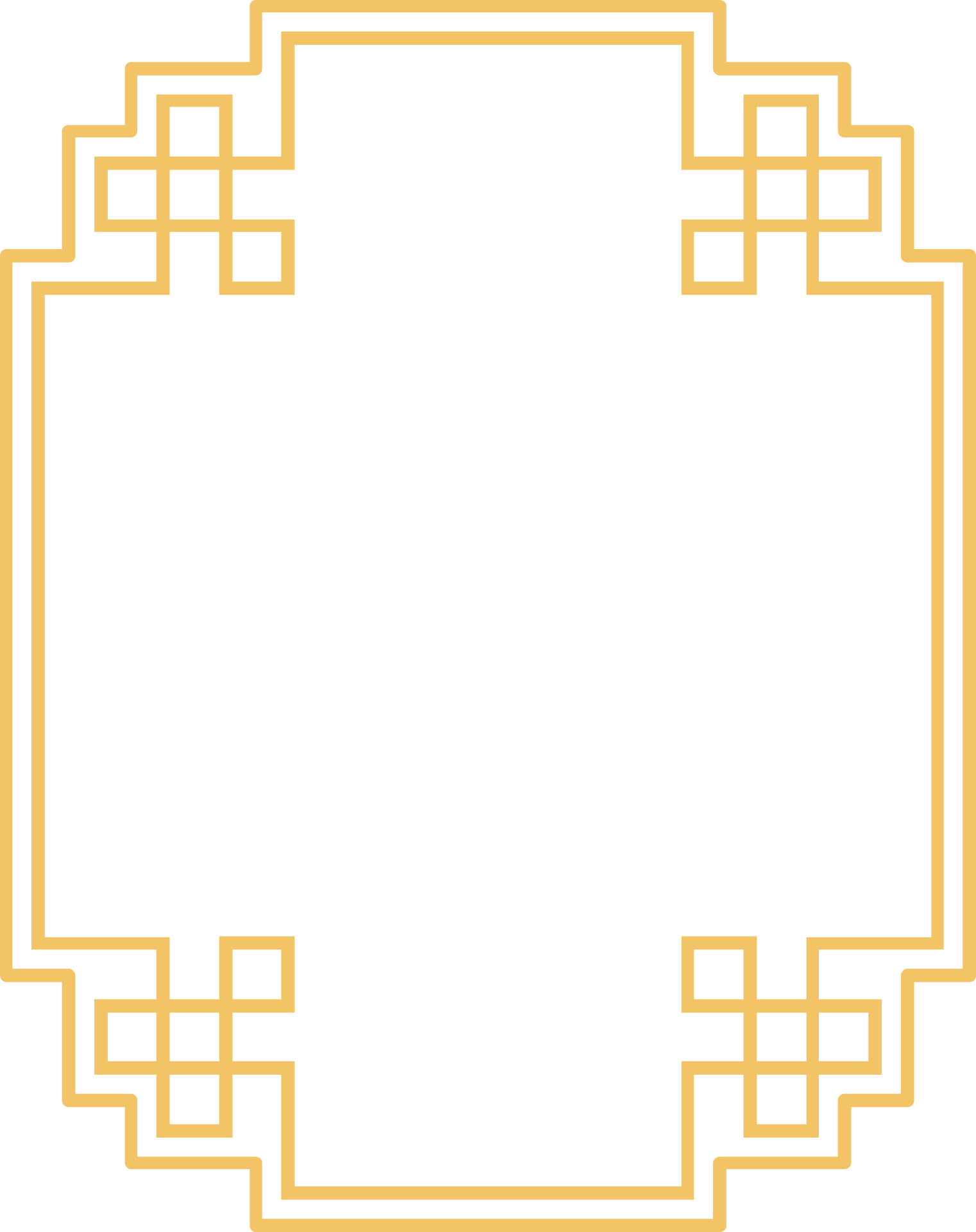 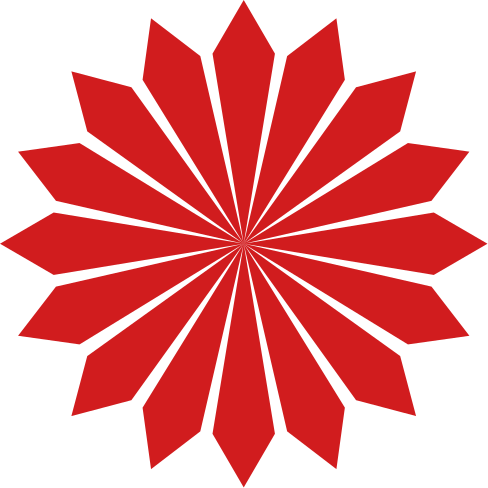 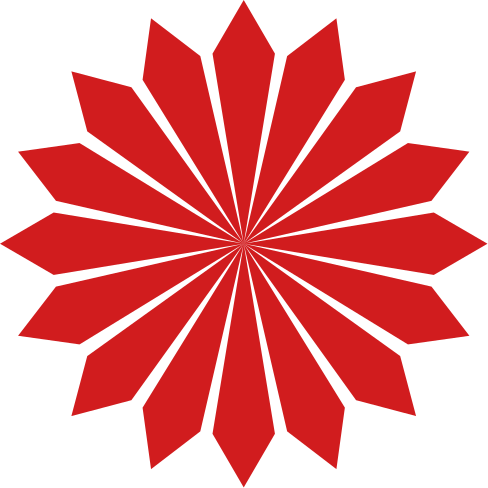 1. Hoa Hồng
2. Hoa Đào, Hoa Mai
3. Hoa Phượng
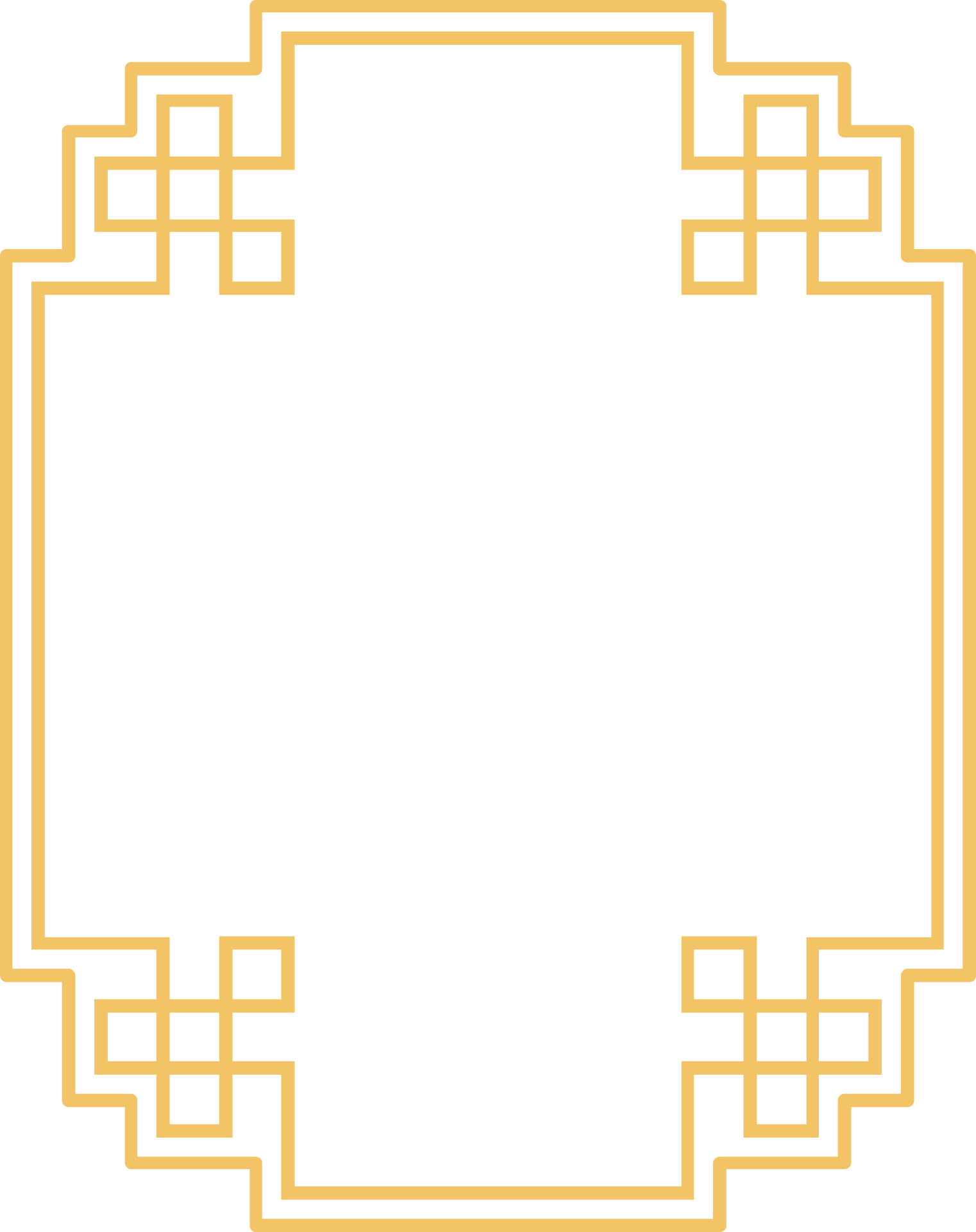 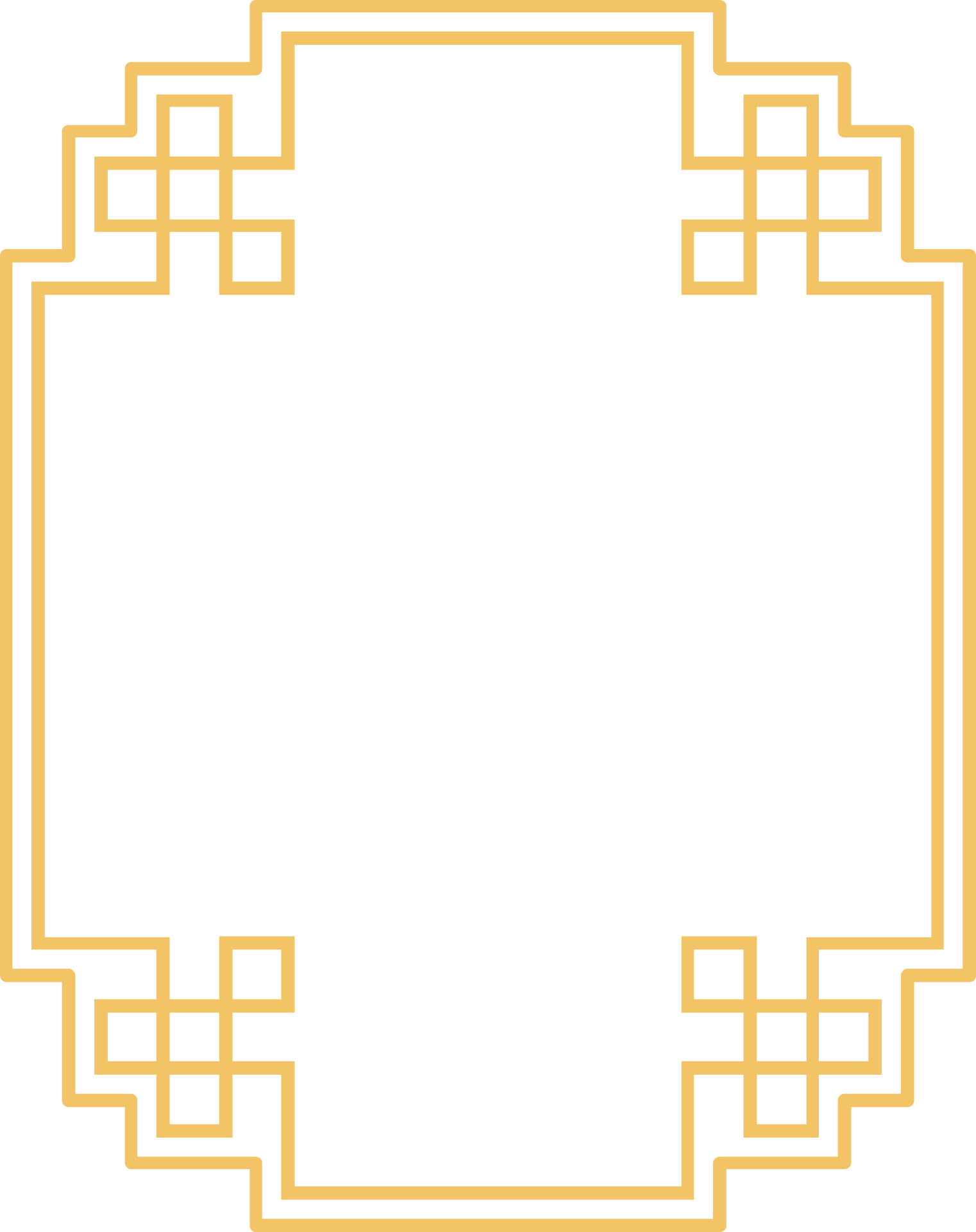 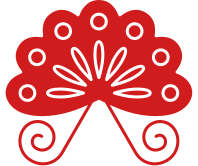 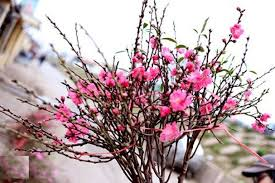 Hoa Mai
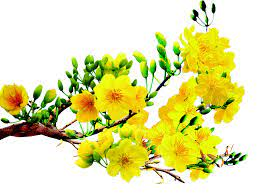 Hoa Đào
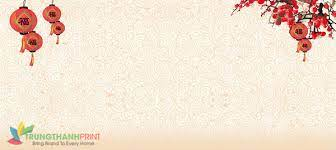 Câu Đố
Lá dong xanh mặt dưới
Nếp hoa vàng trải ra
Cho đỗ rồi cho thịt
Lạt mềm buộc chéo hoa?
                (Là bánh gì?)
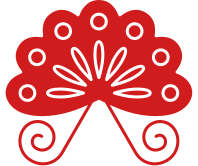 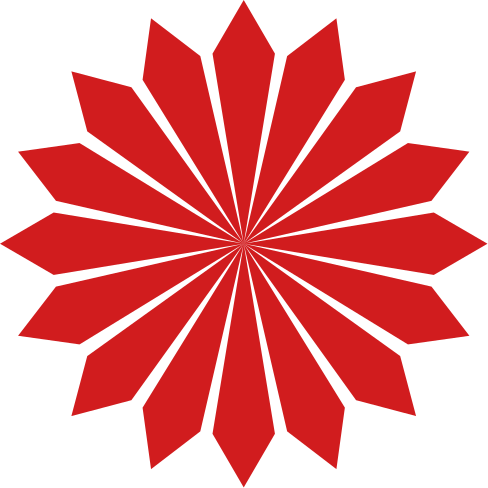 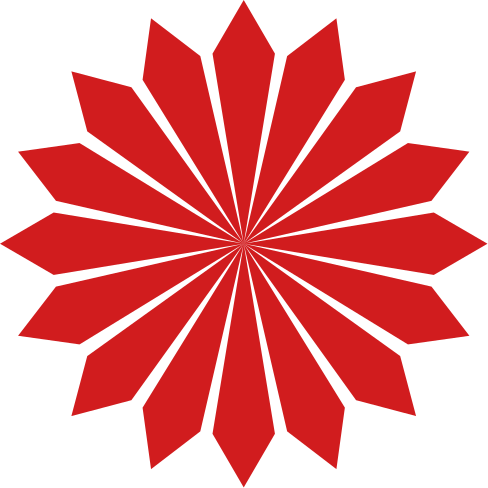 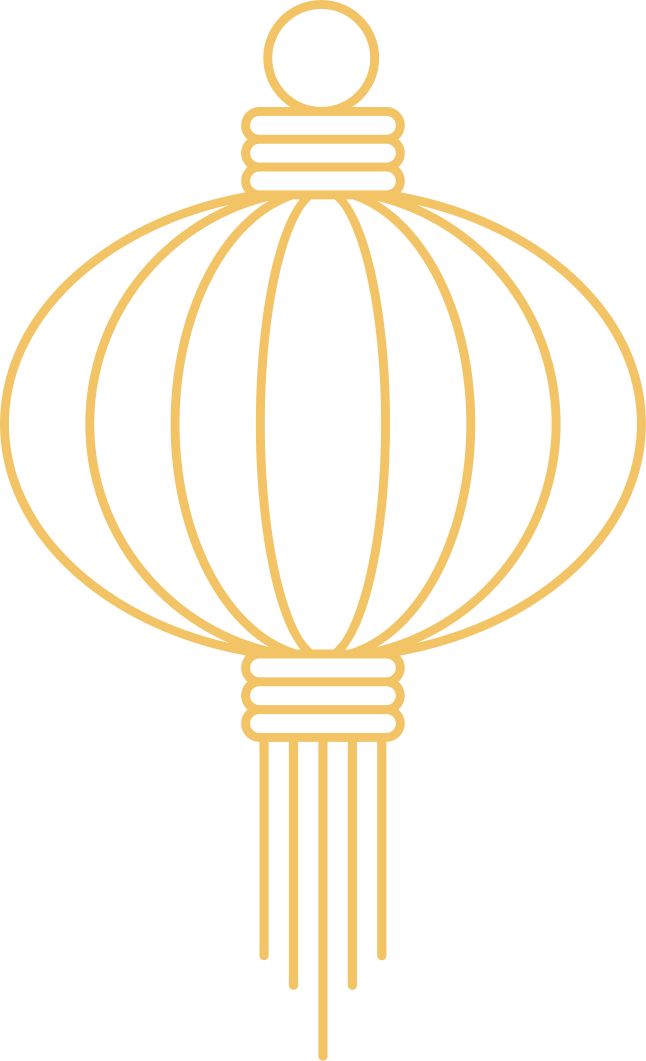 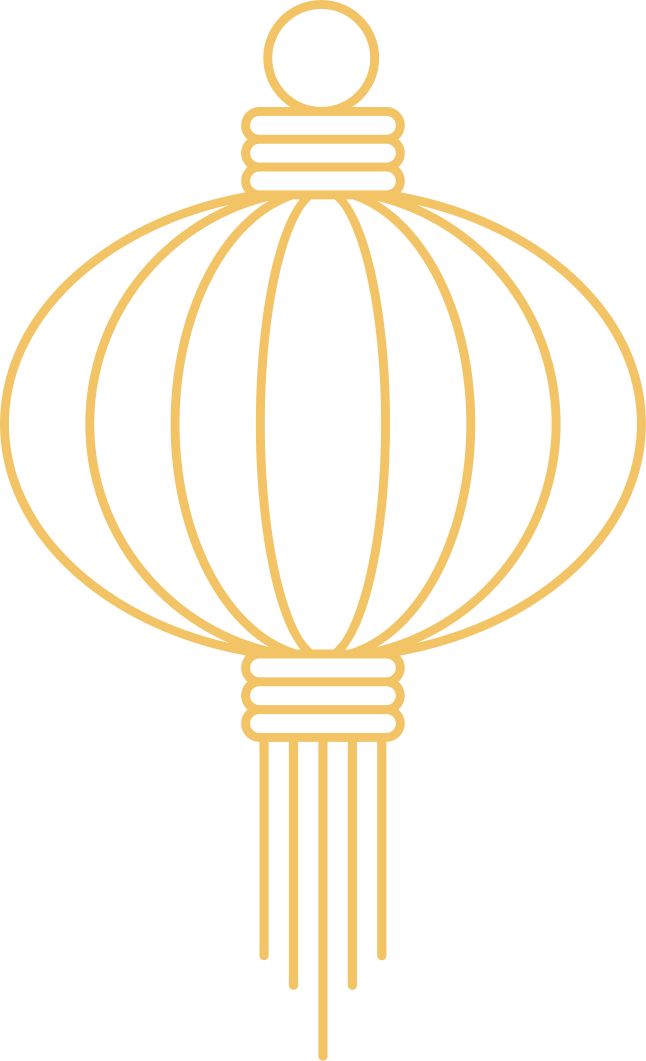 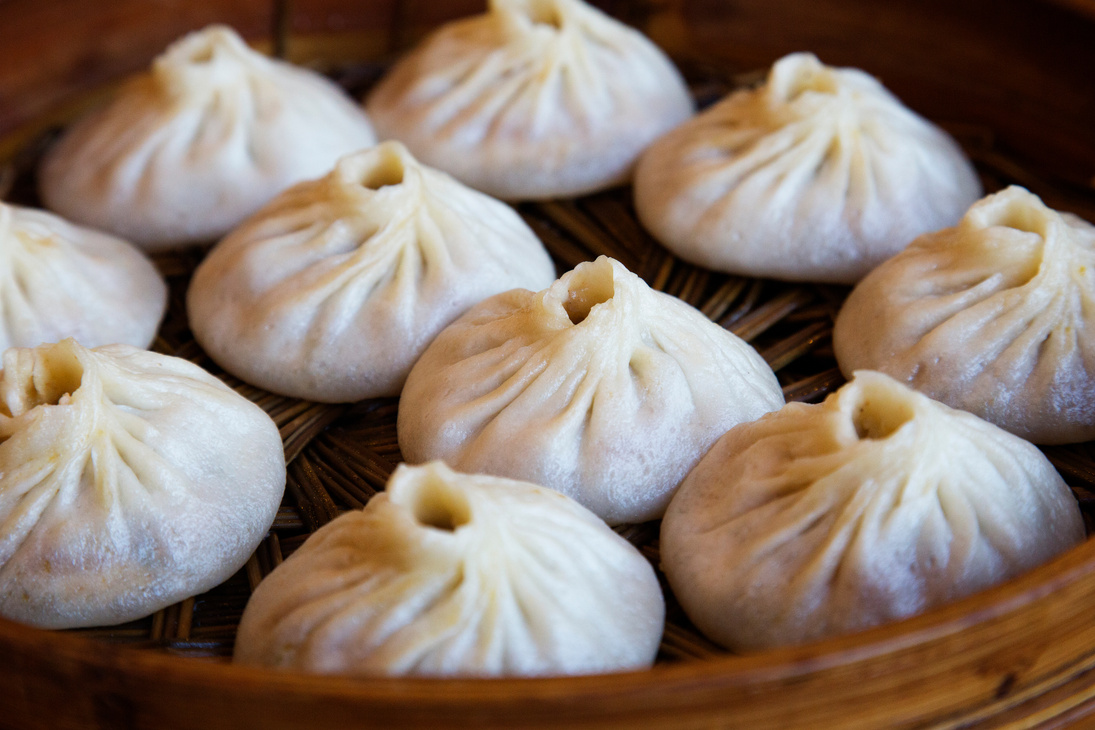 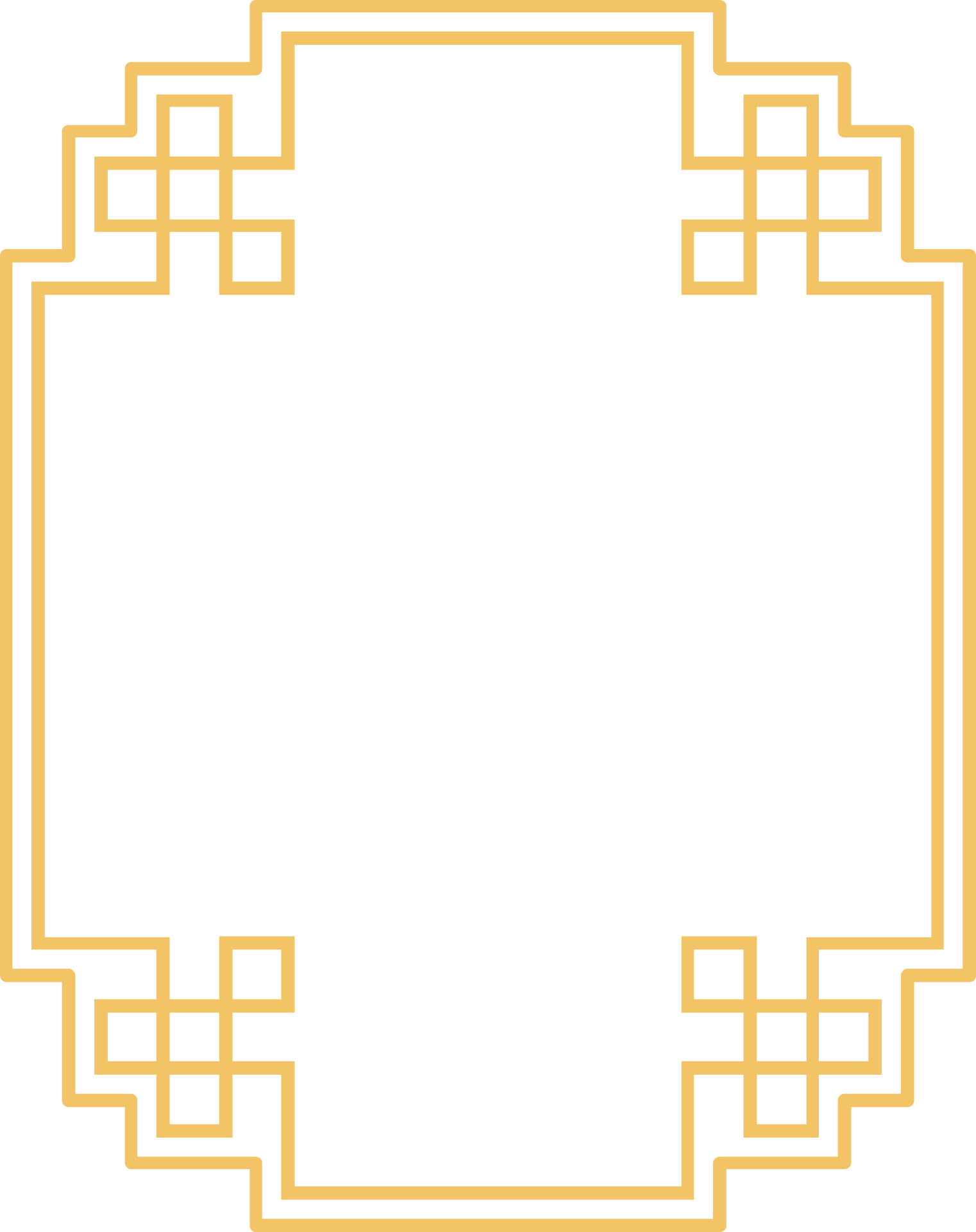 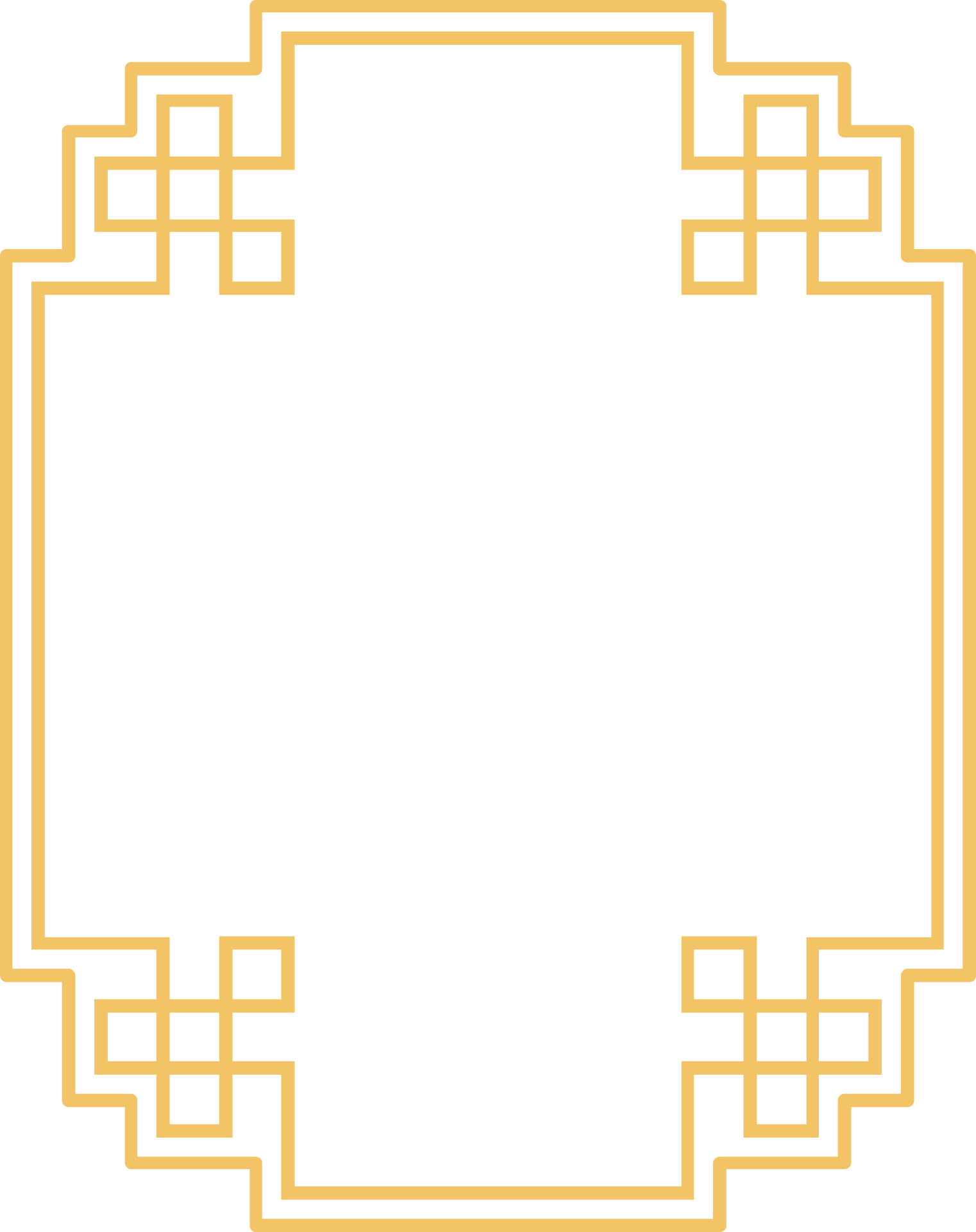 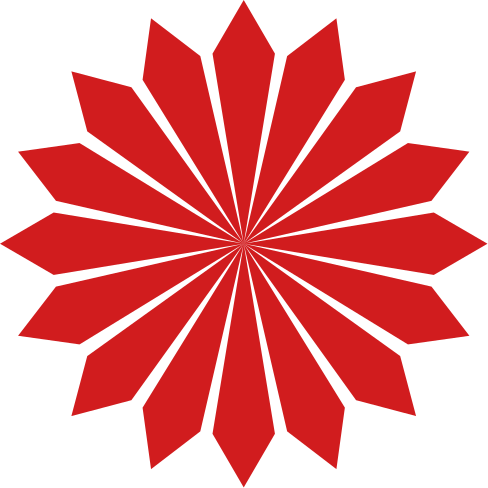 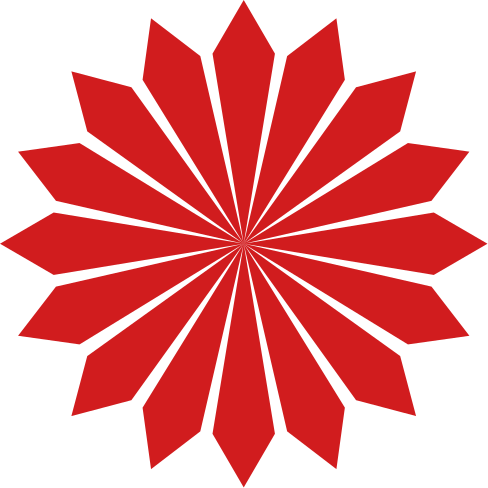 1.Bánh Bao
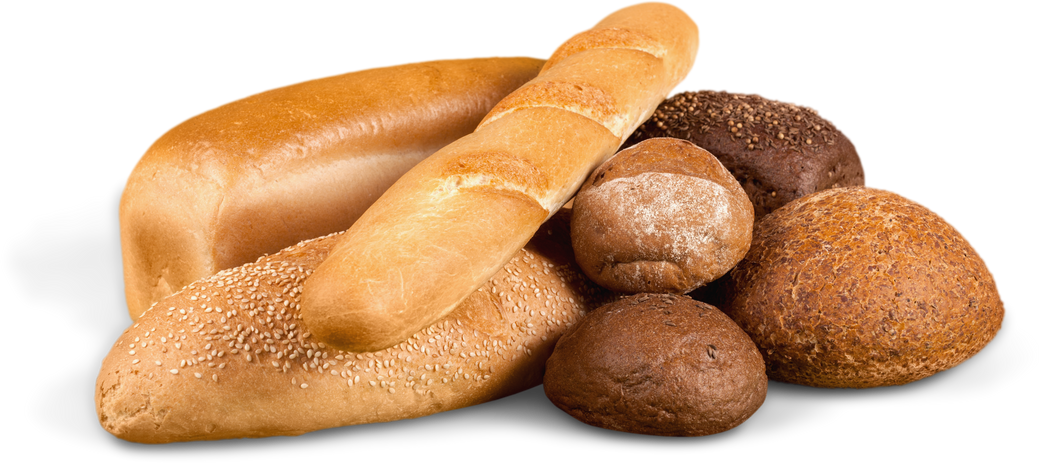 2.Bánh Mì
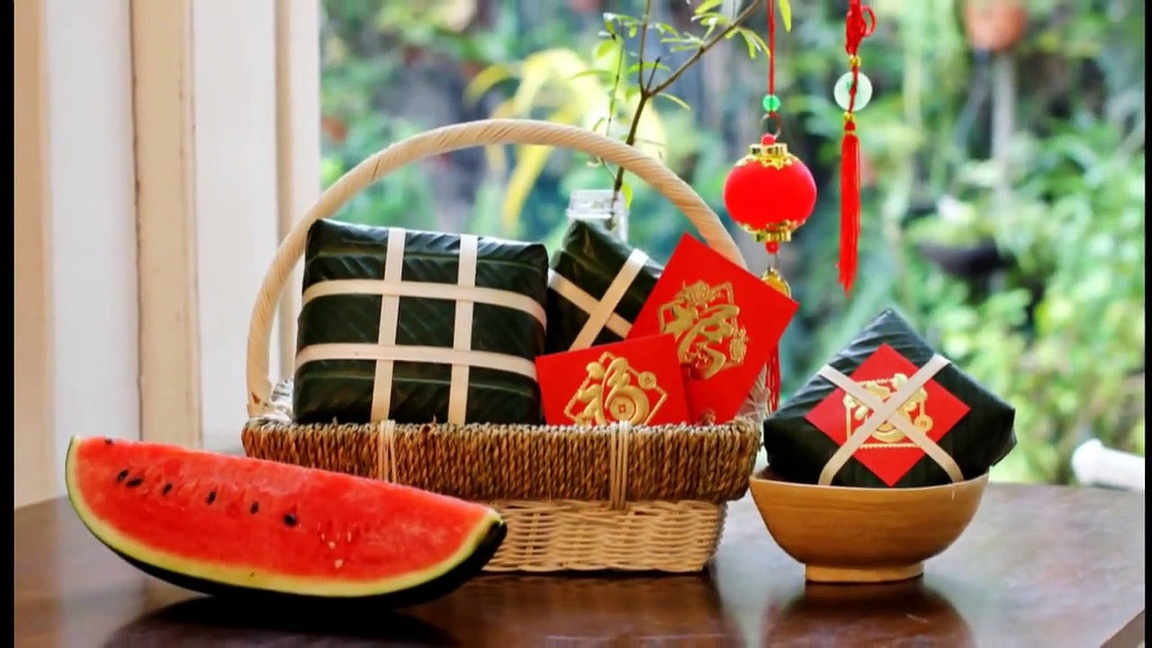 3. Bánh Chưng
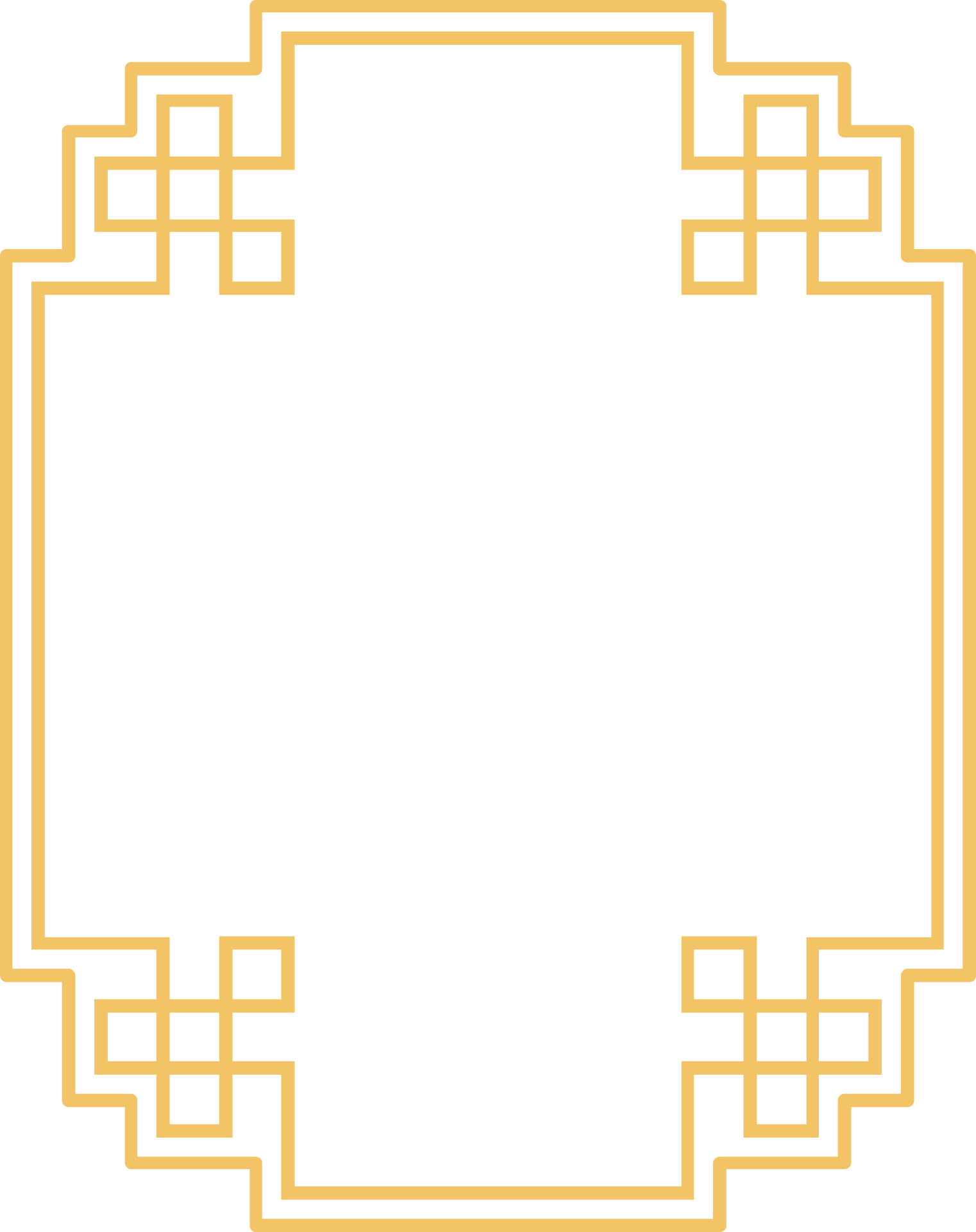 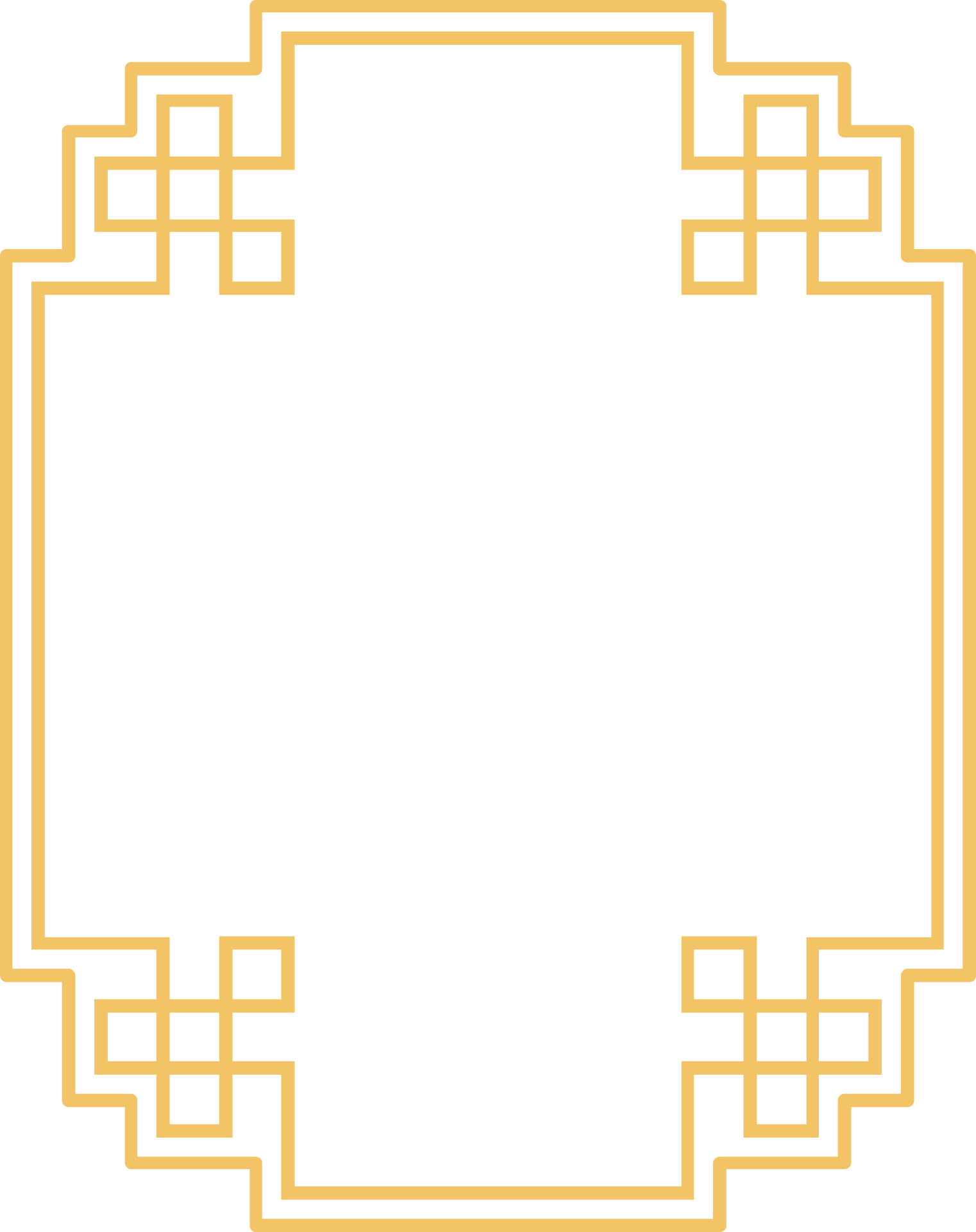 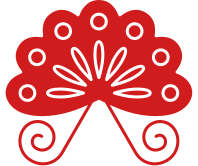 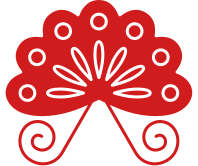 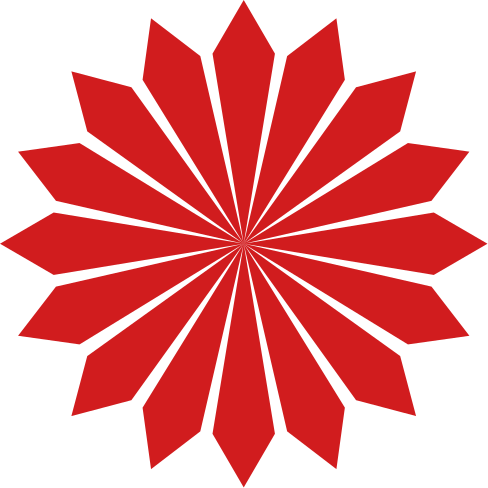 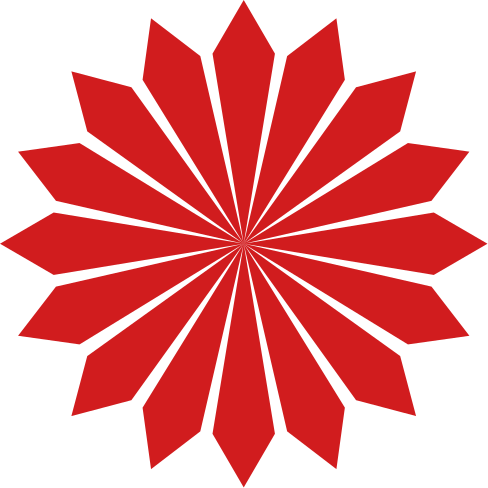 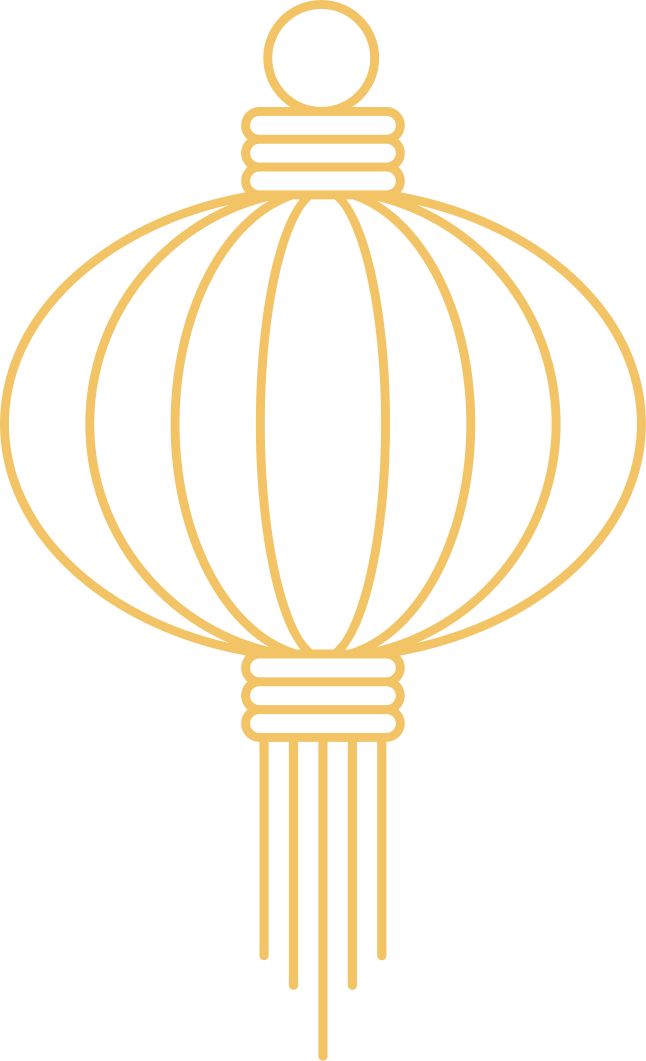 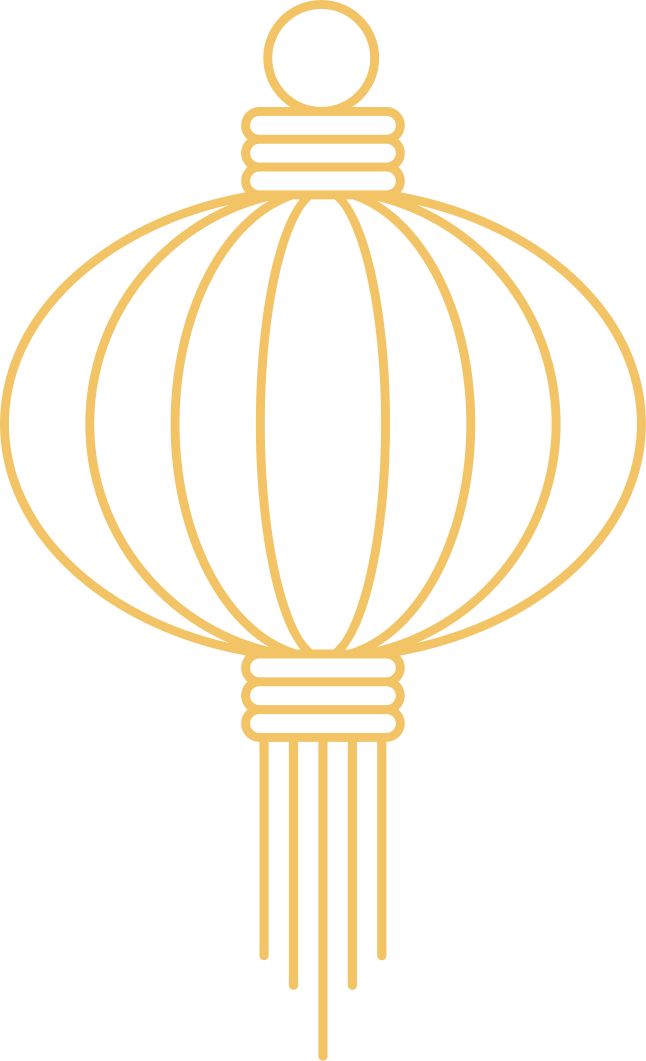 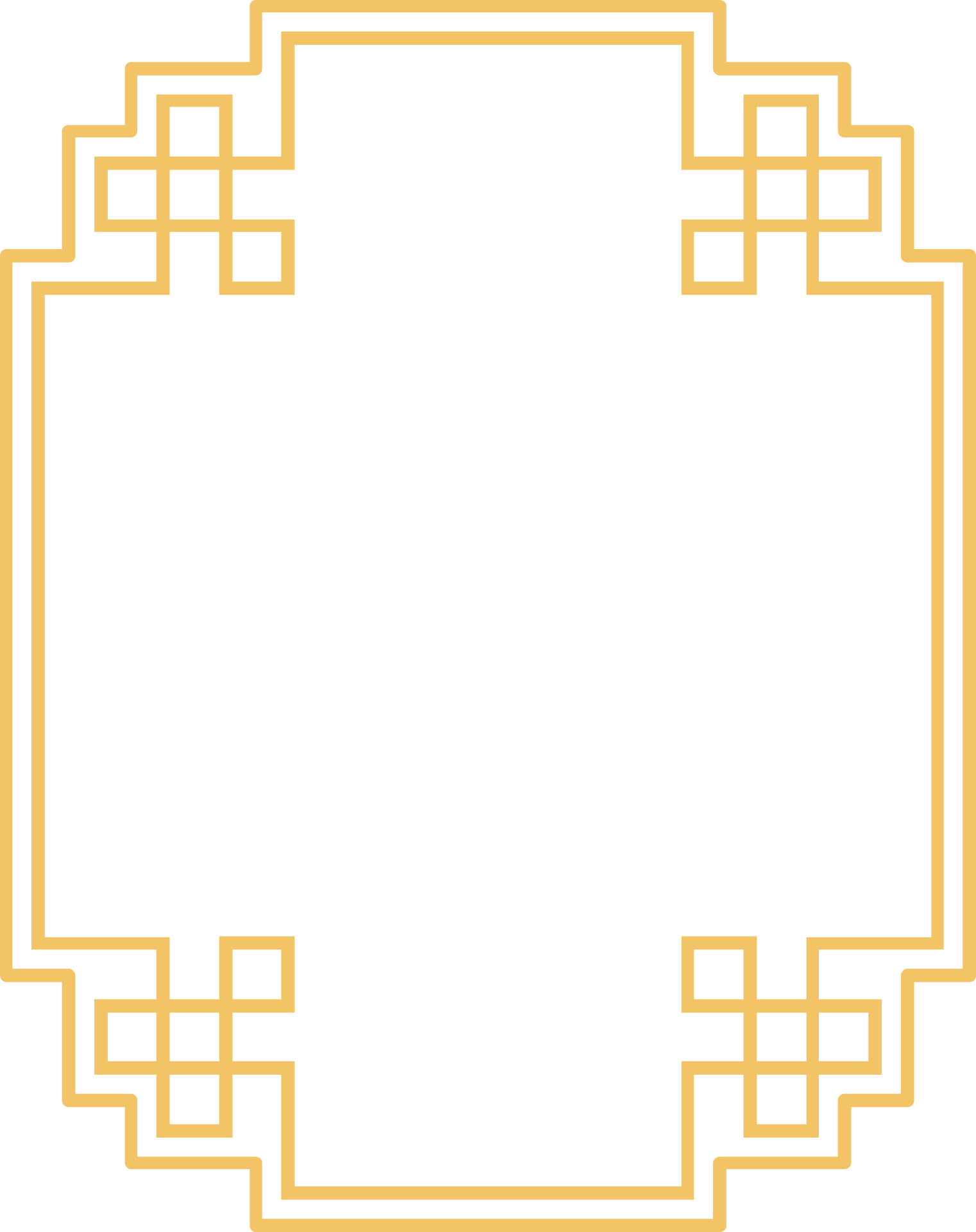 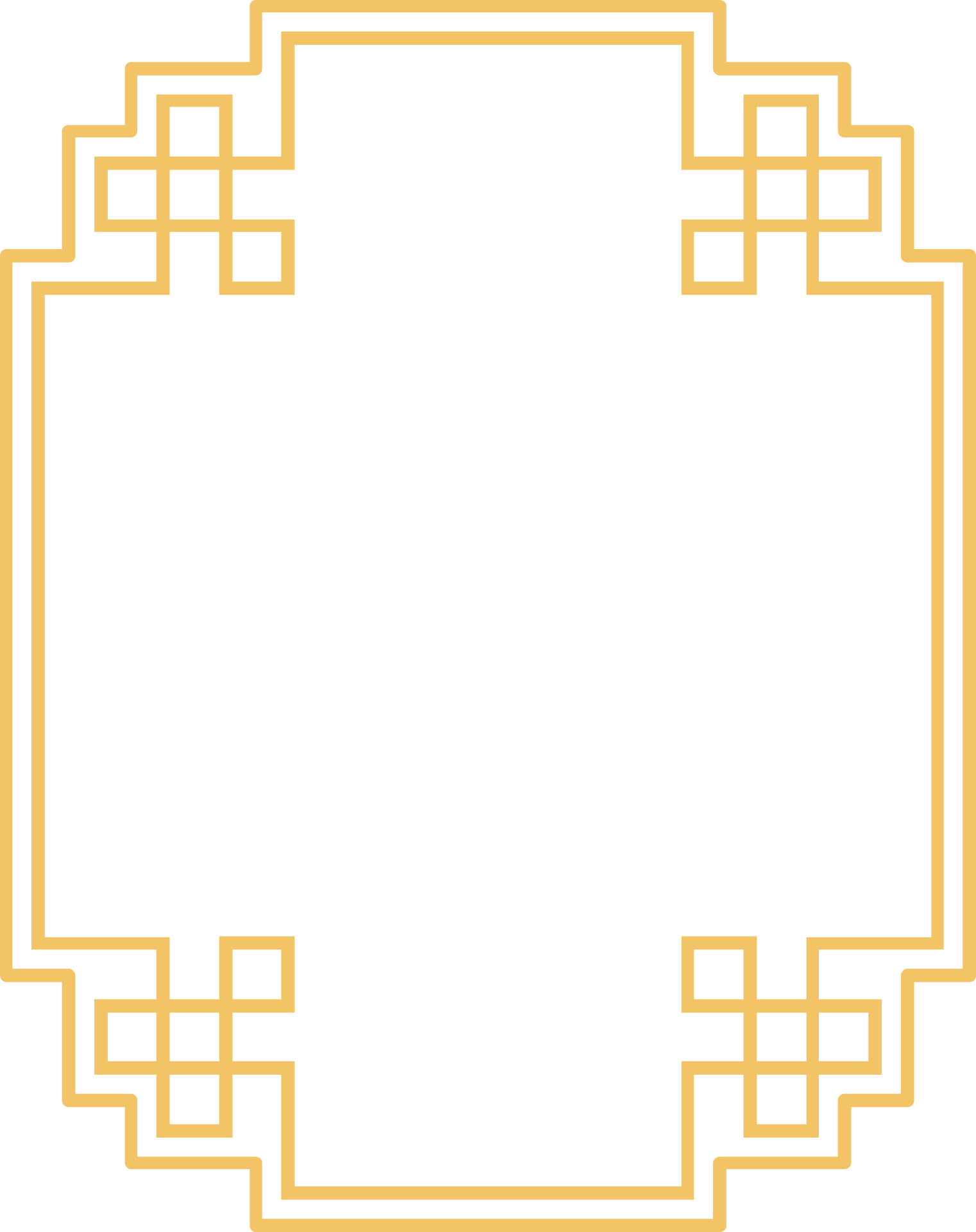 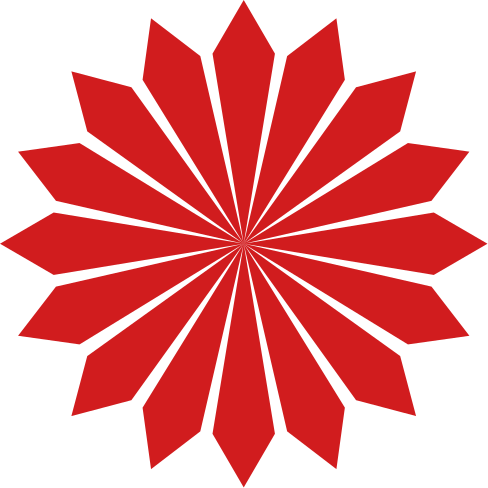 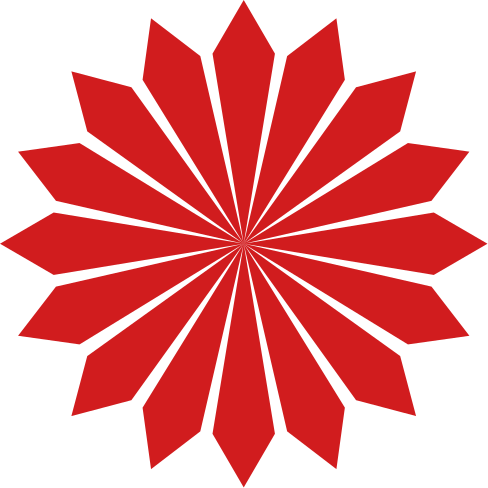 Bánh Chưng
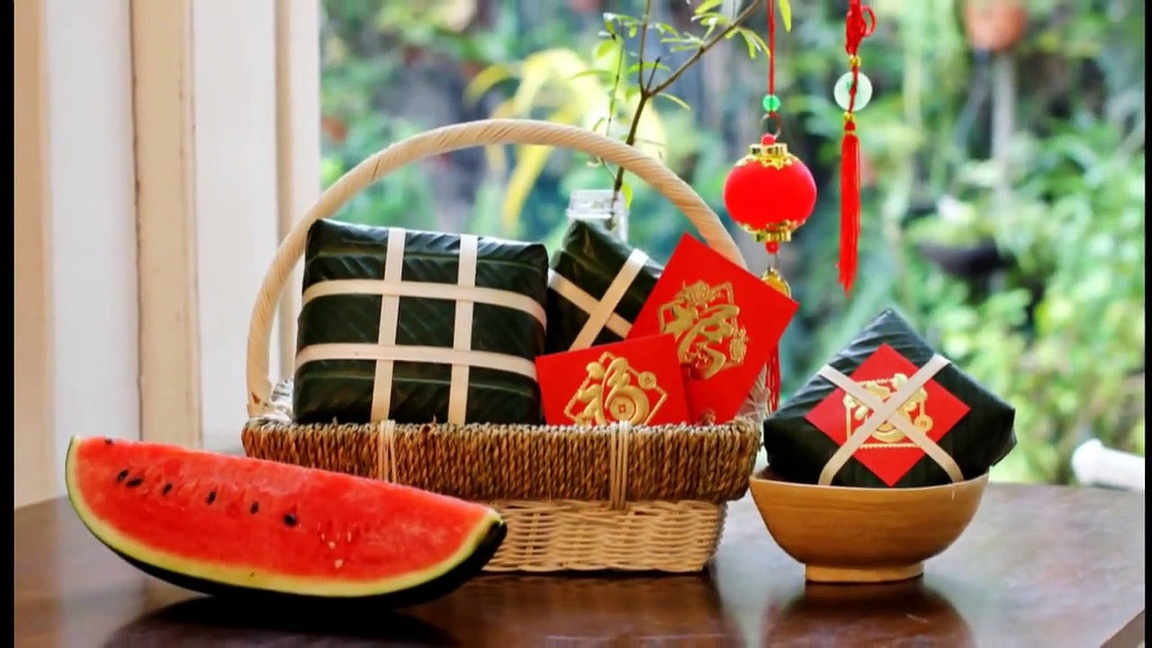 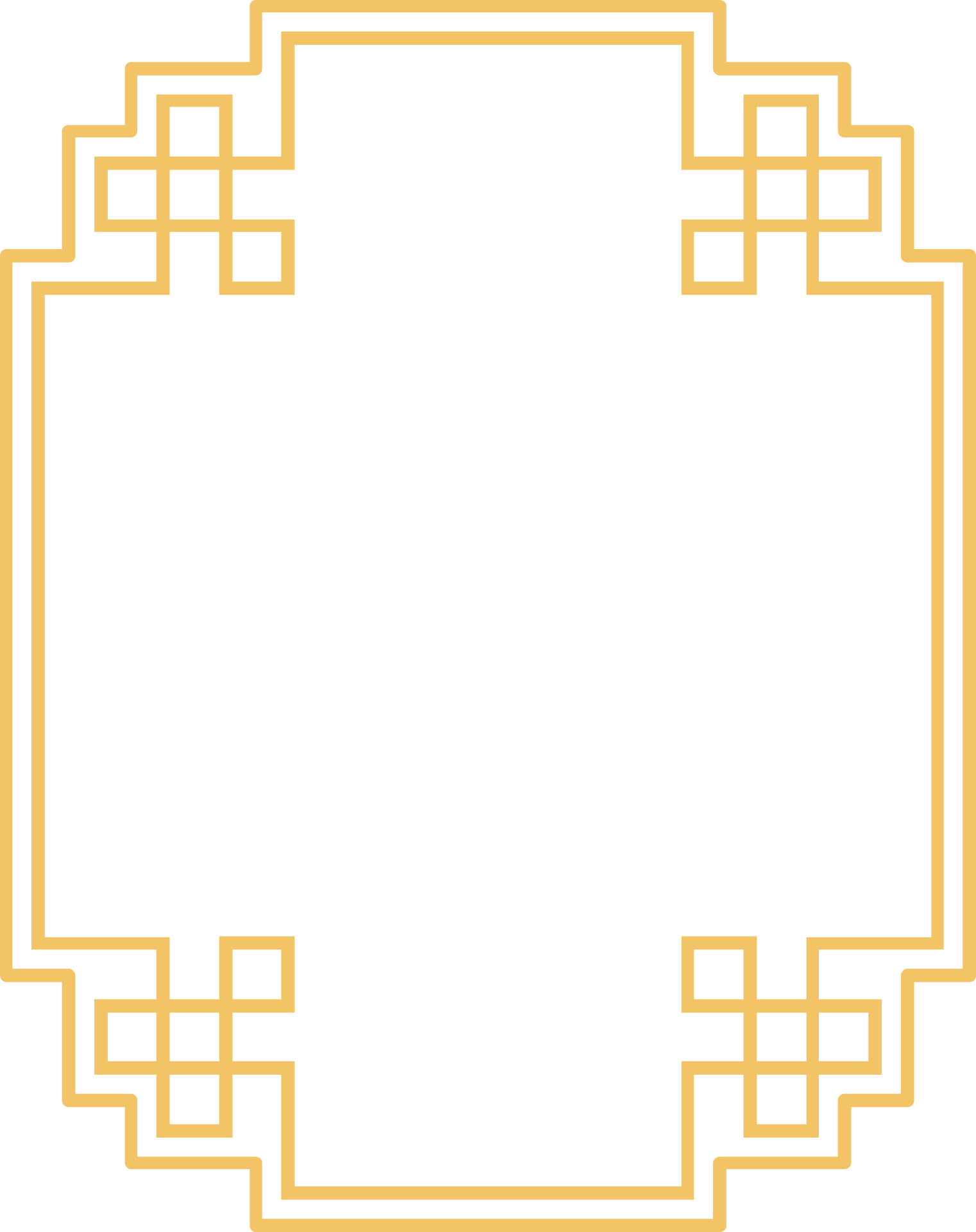 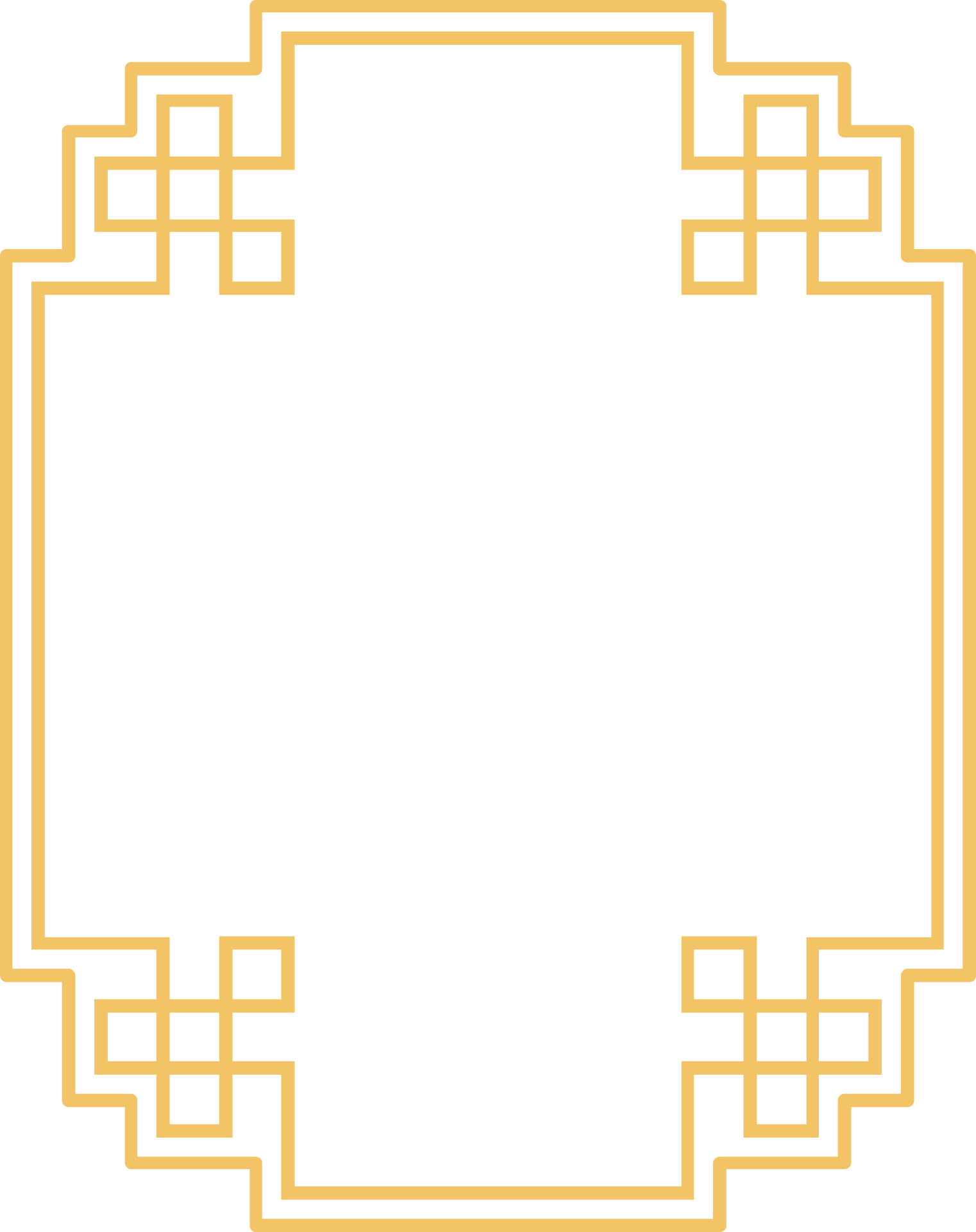 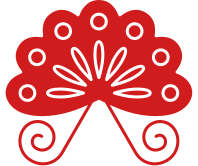 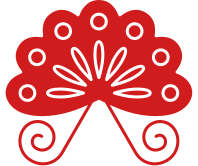 các bạn hãy  sắp xếp thứ tự các bức tranh sao cho phù hợp
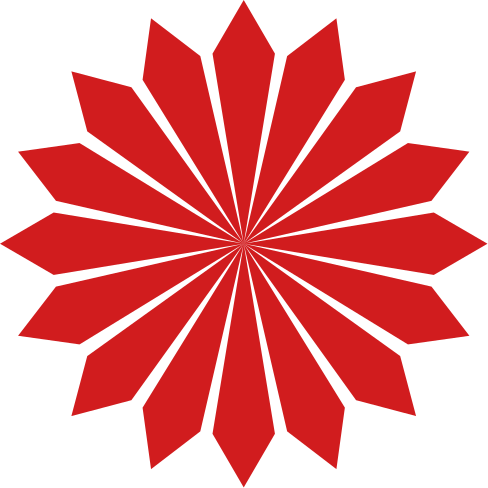 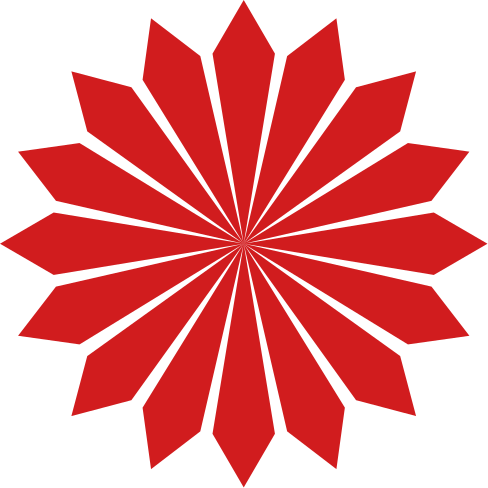 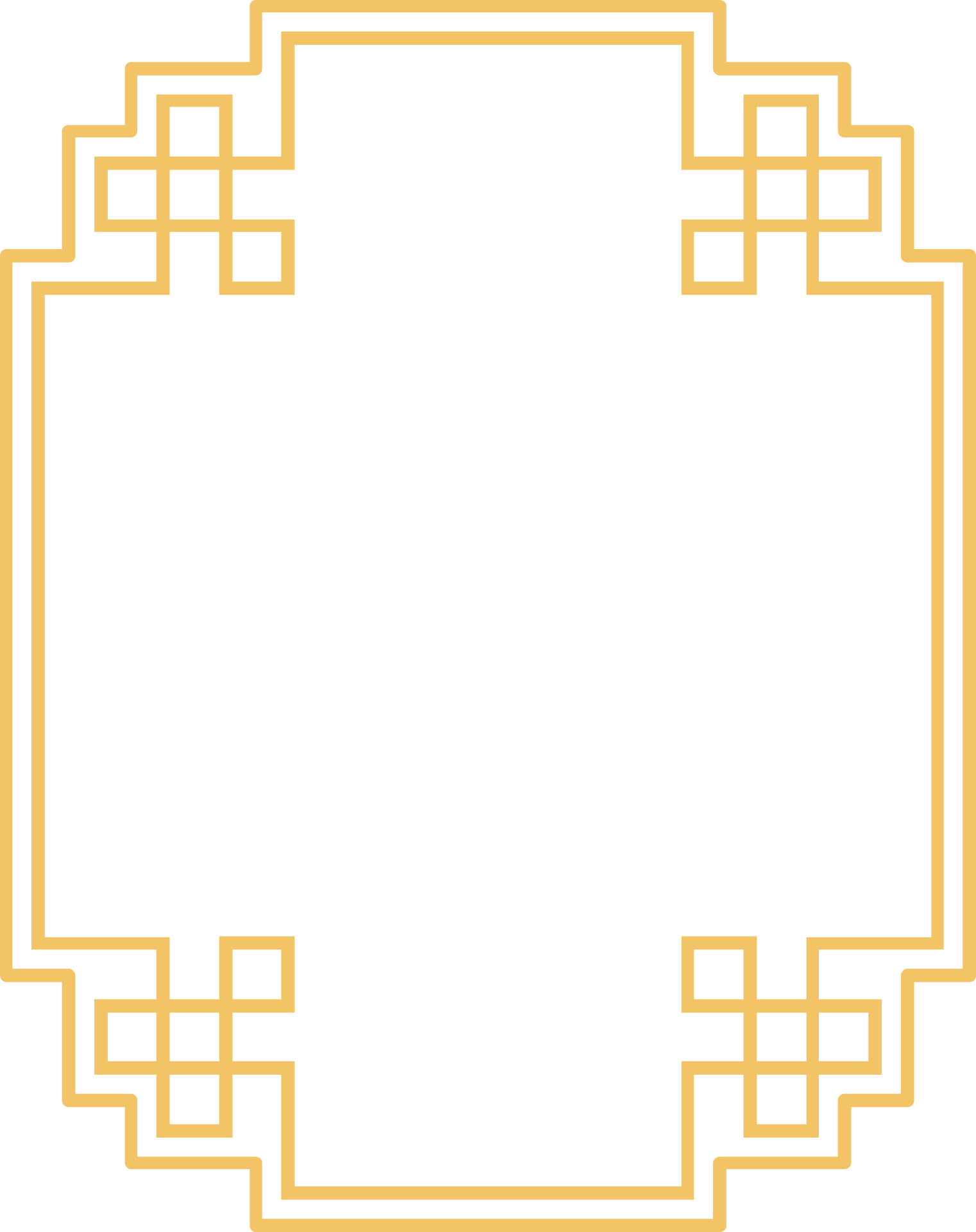 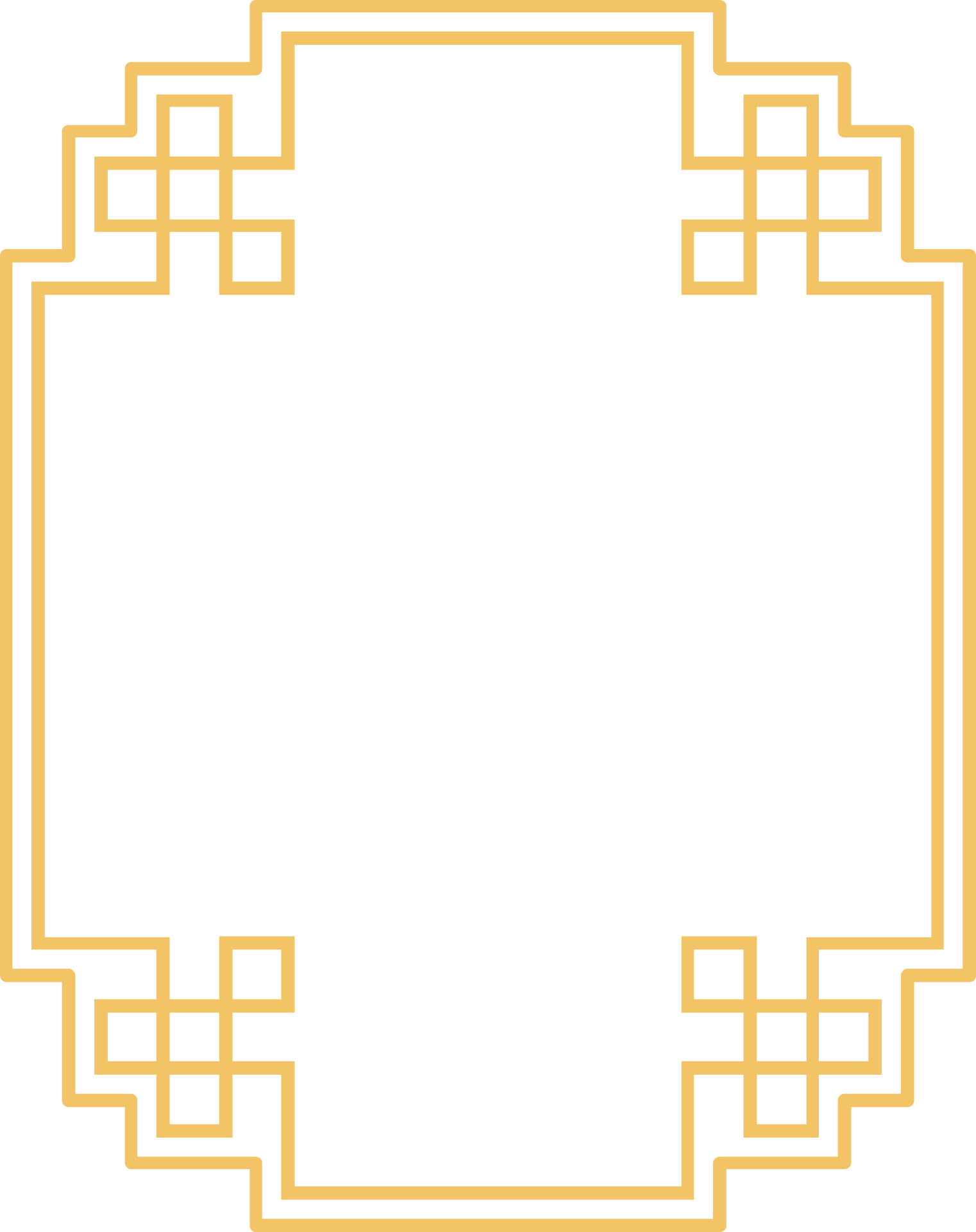 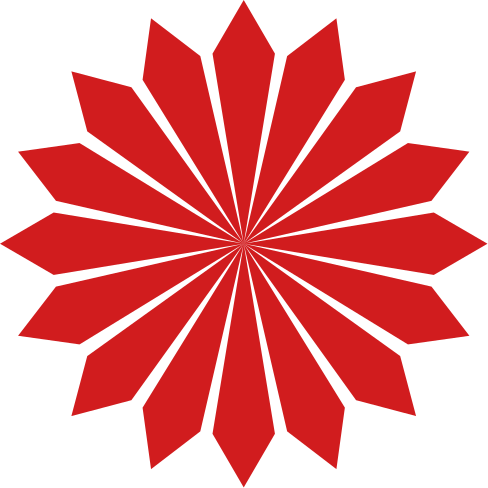 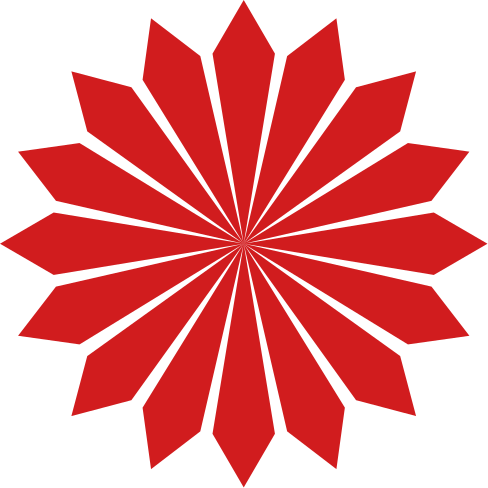 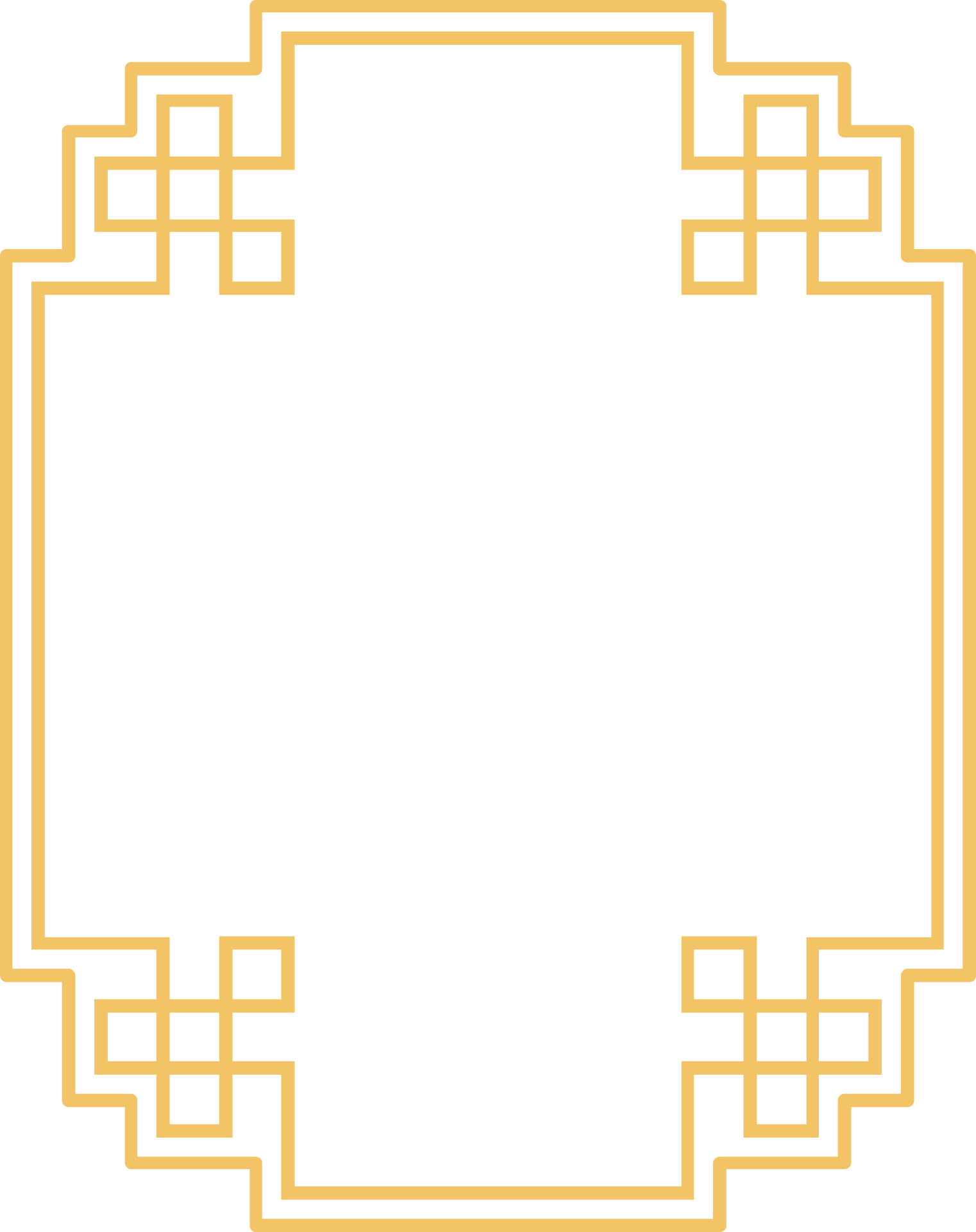 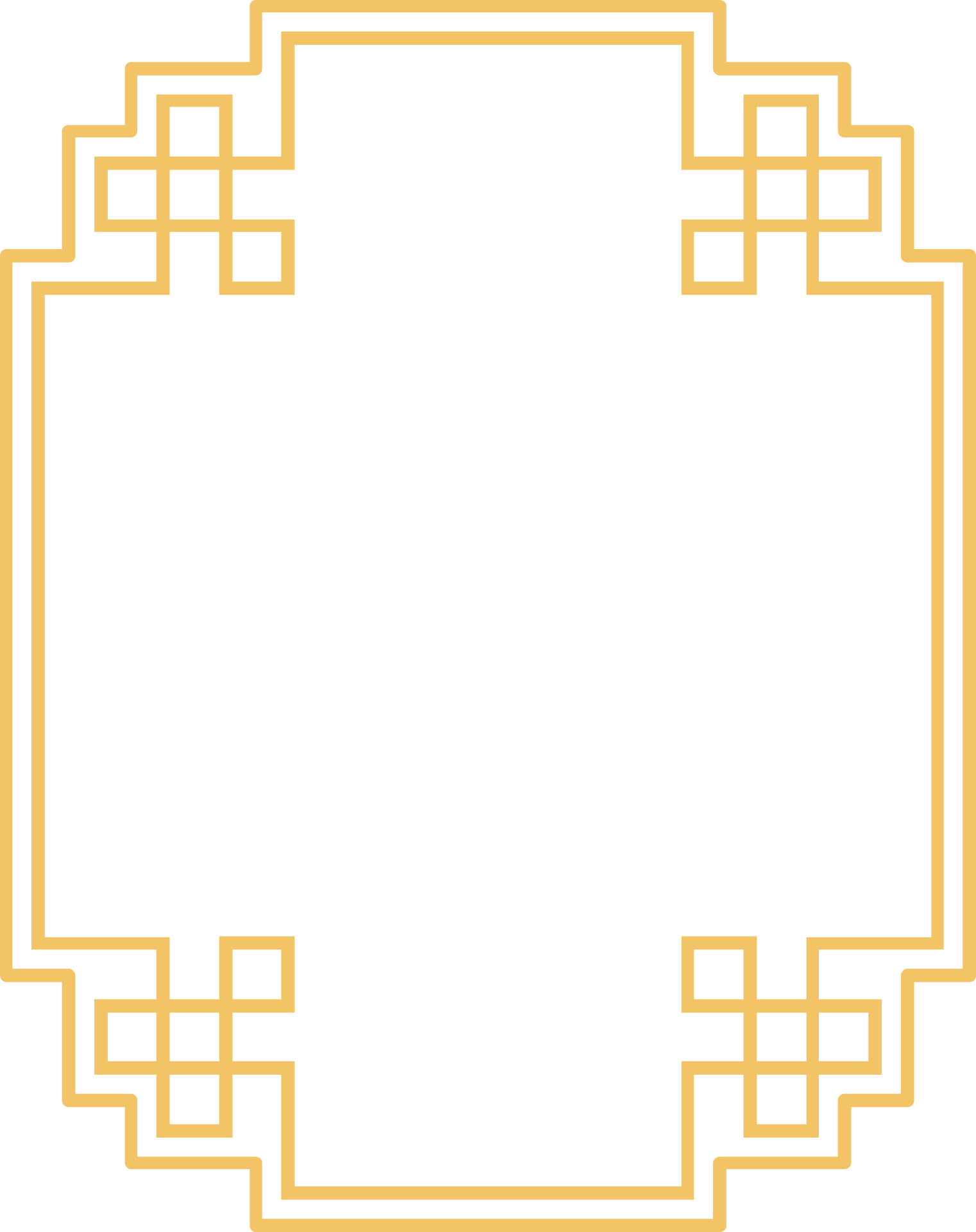 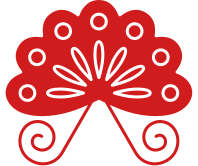 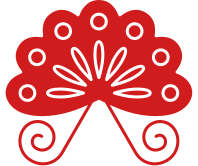 các bạn hãy  sắp xếp thứ tự các bức tranh sao cho phù hợp
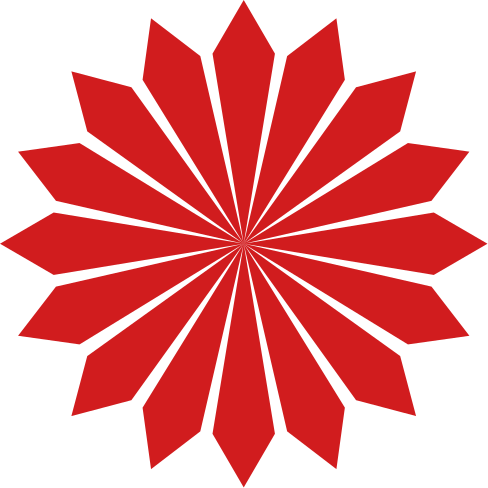 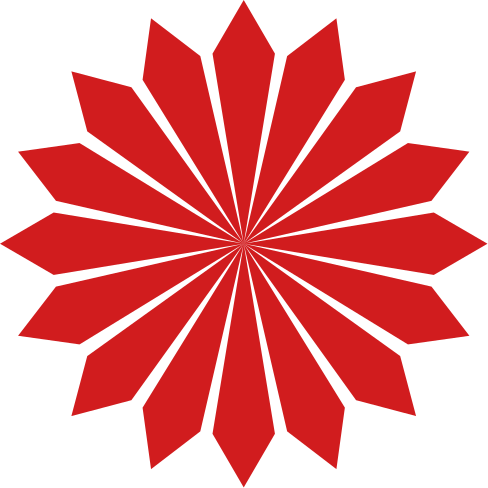 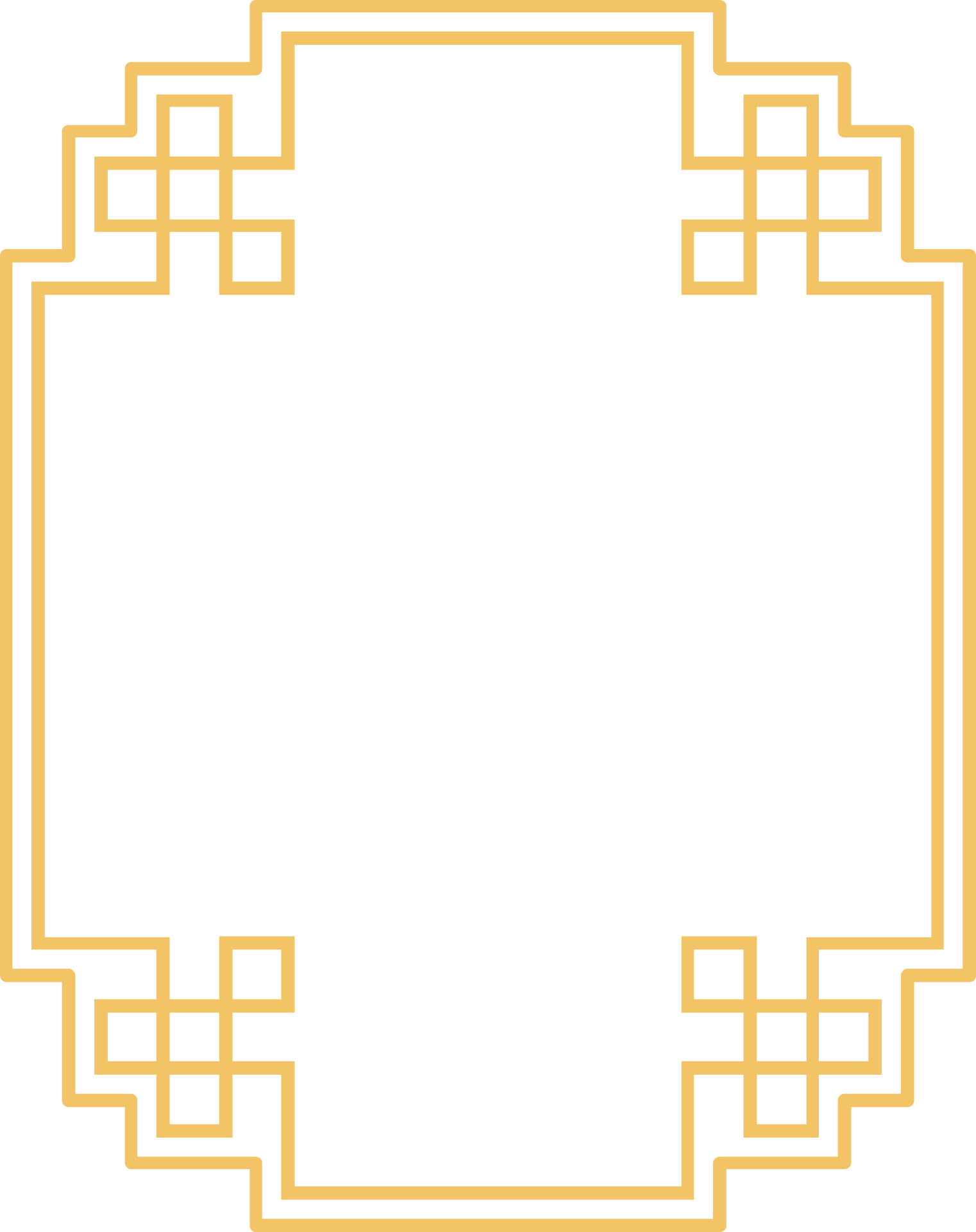 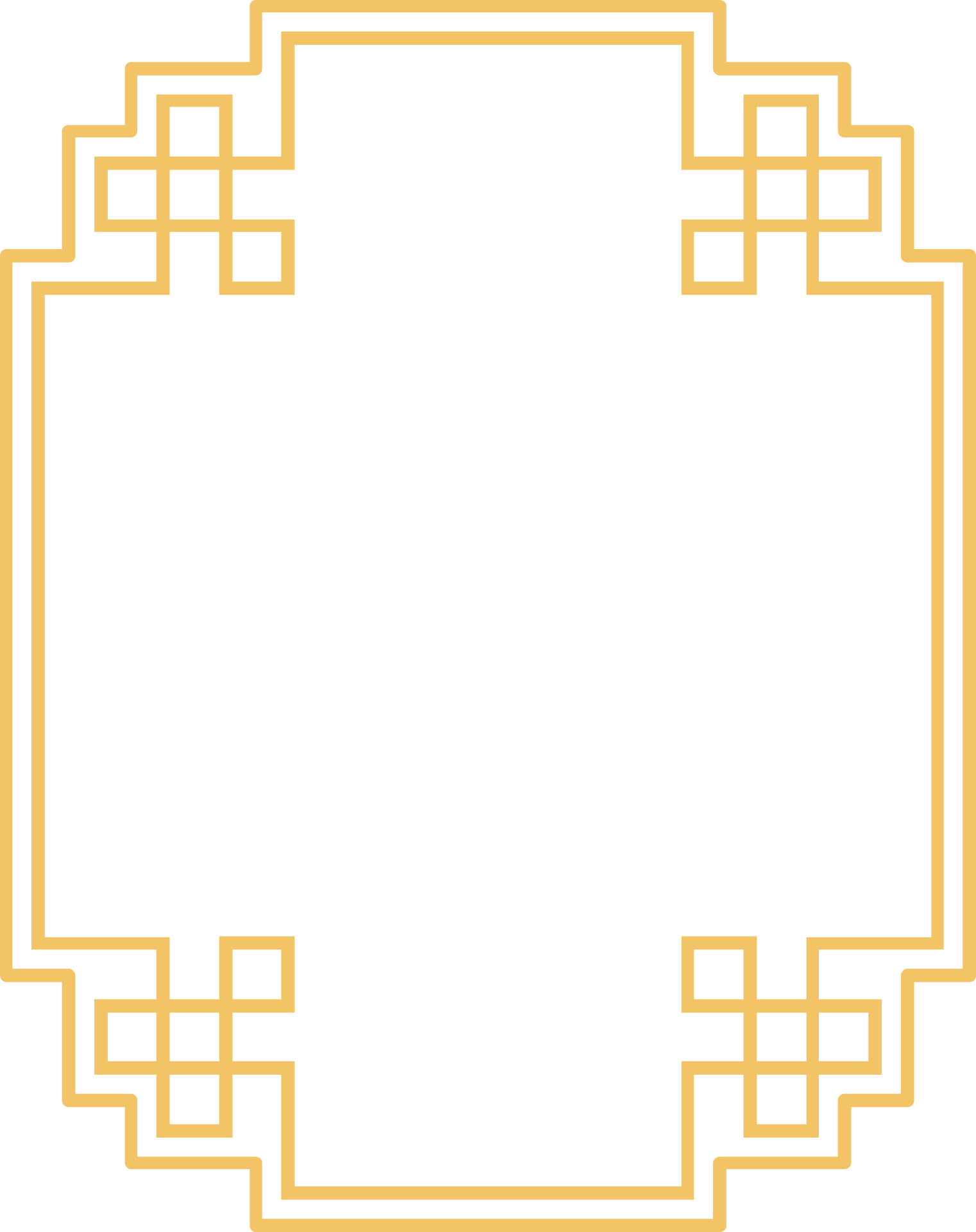 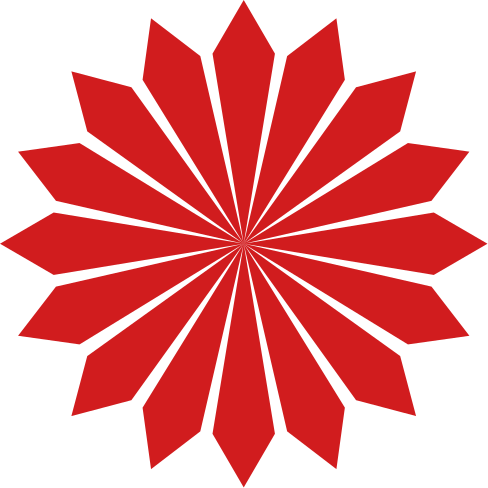 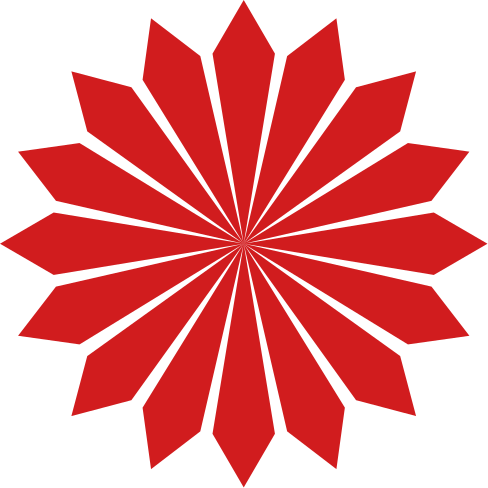 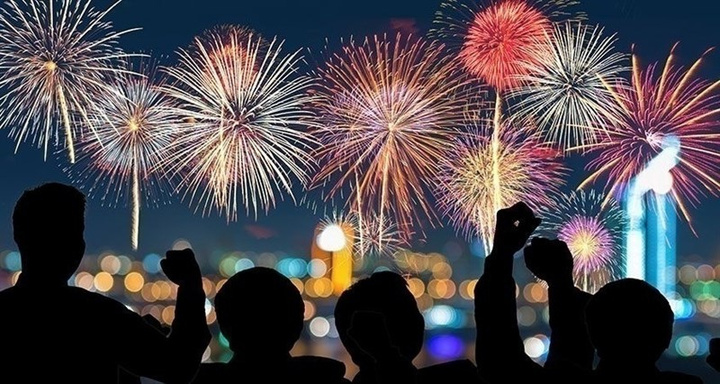 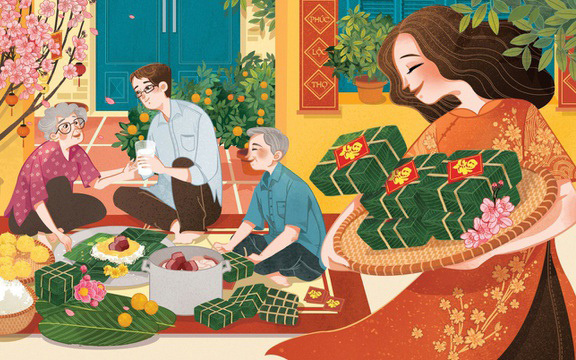 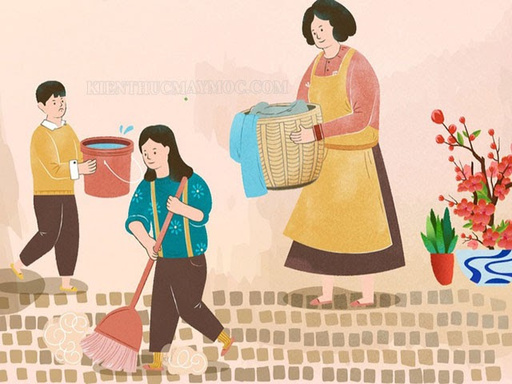 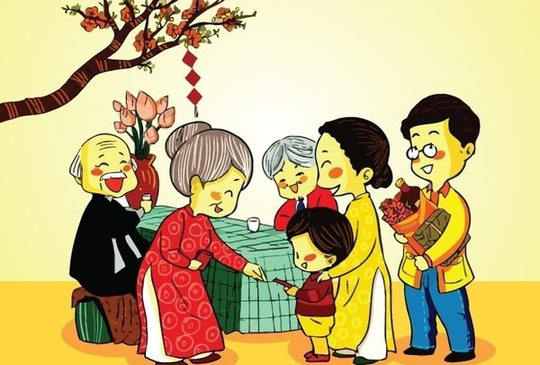 1
2
3
4
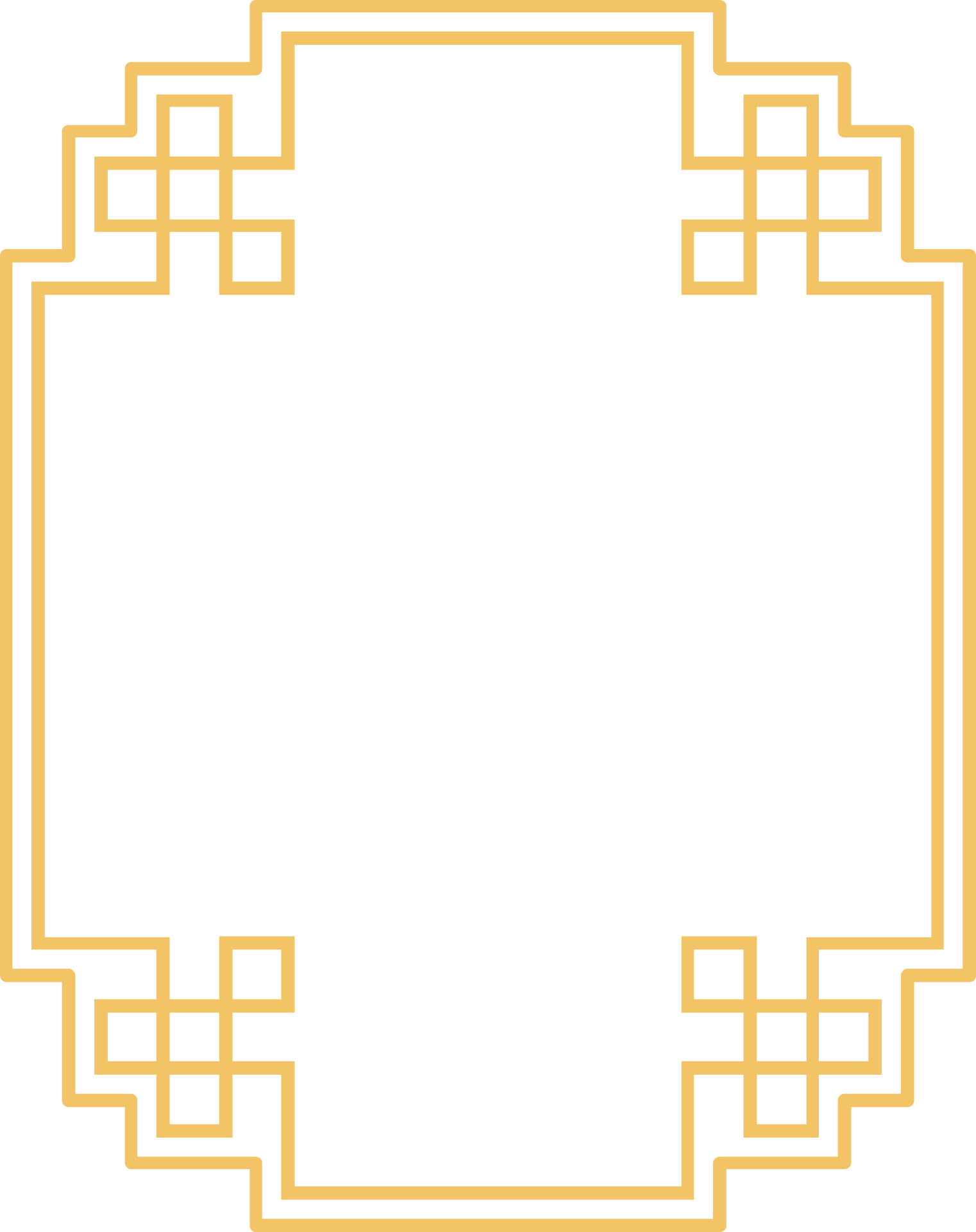 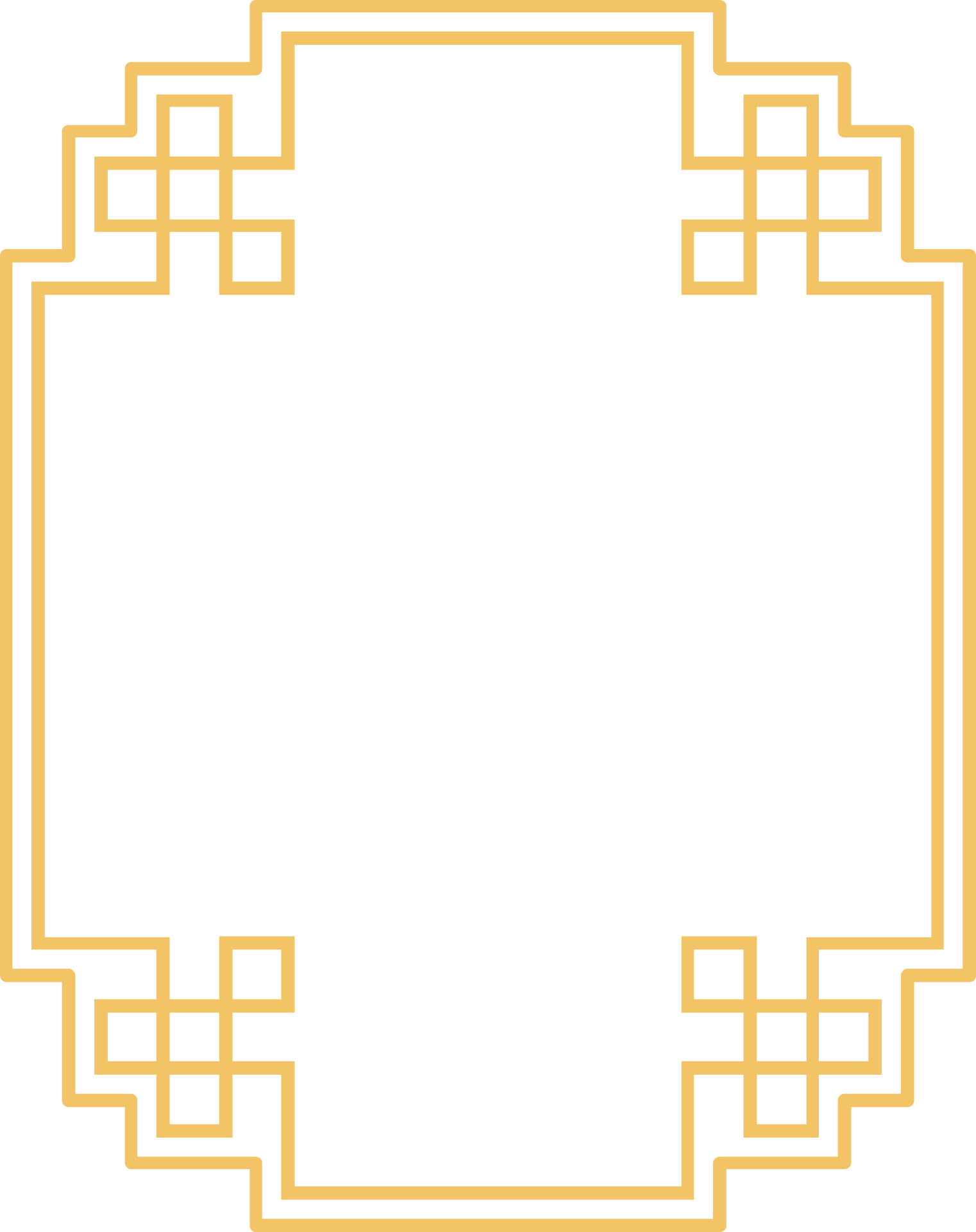 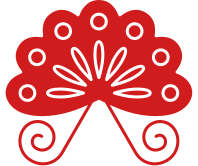 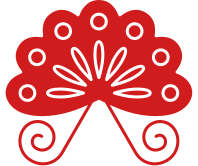 các bạn hãy  sắp xếp thứ tự các bức tranh sao cho phù hợp
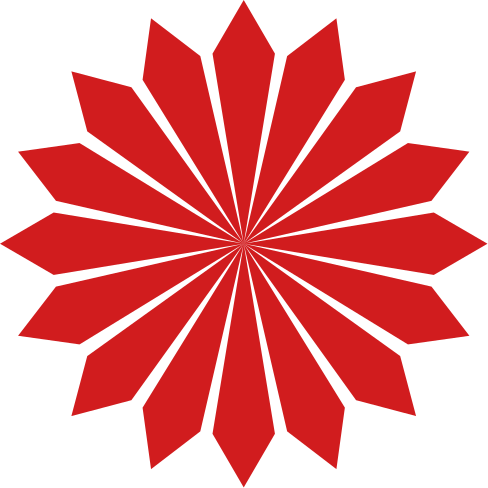 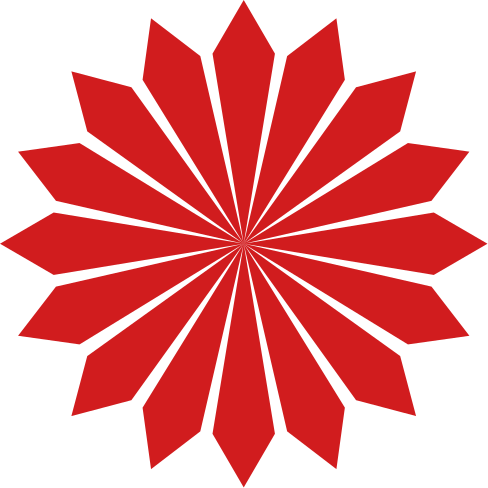 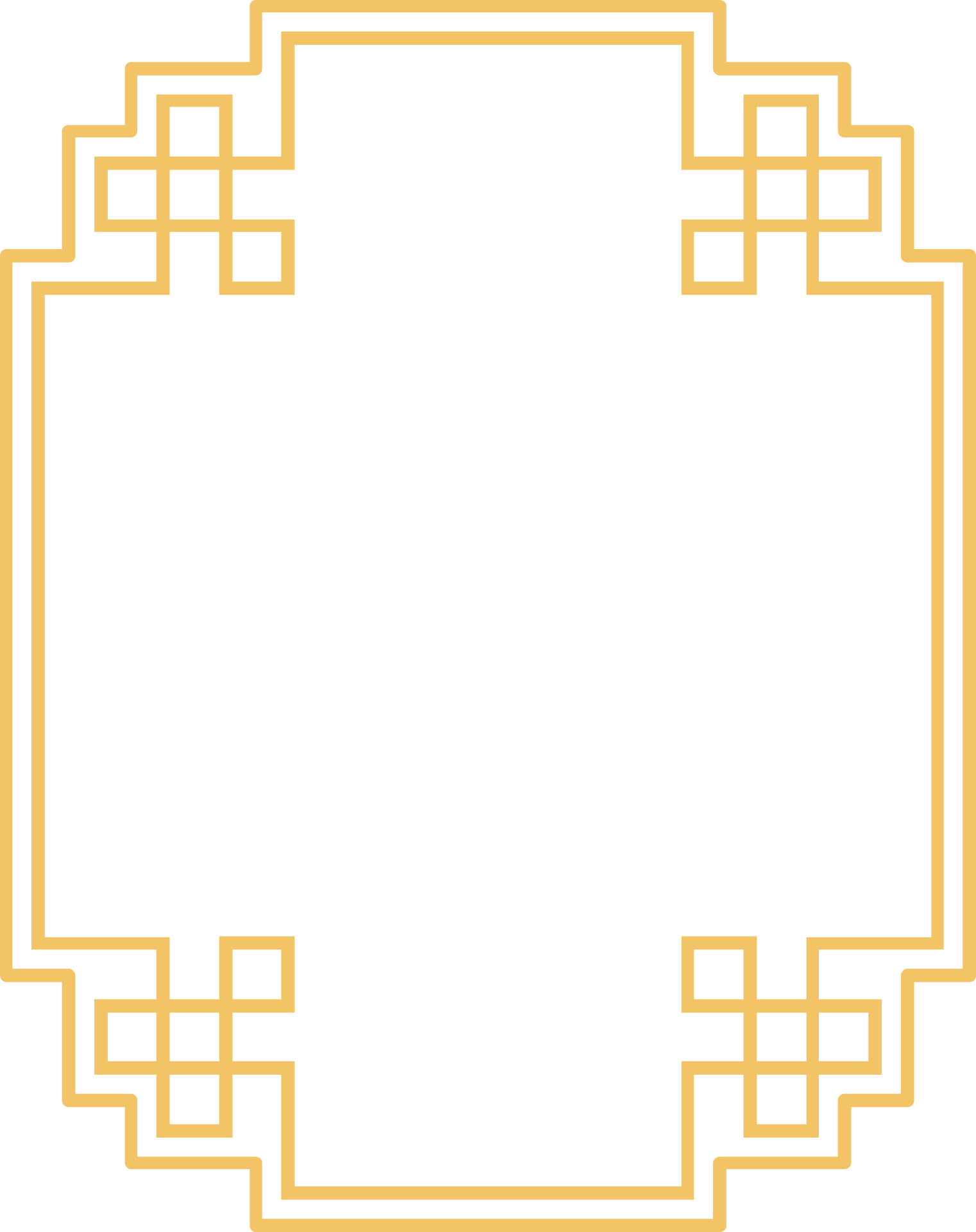 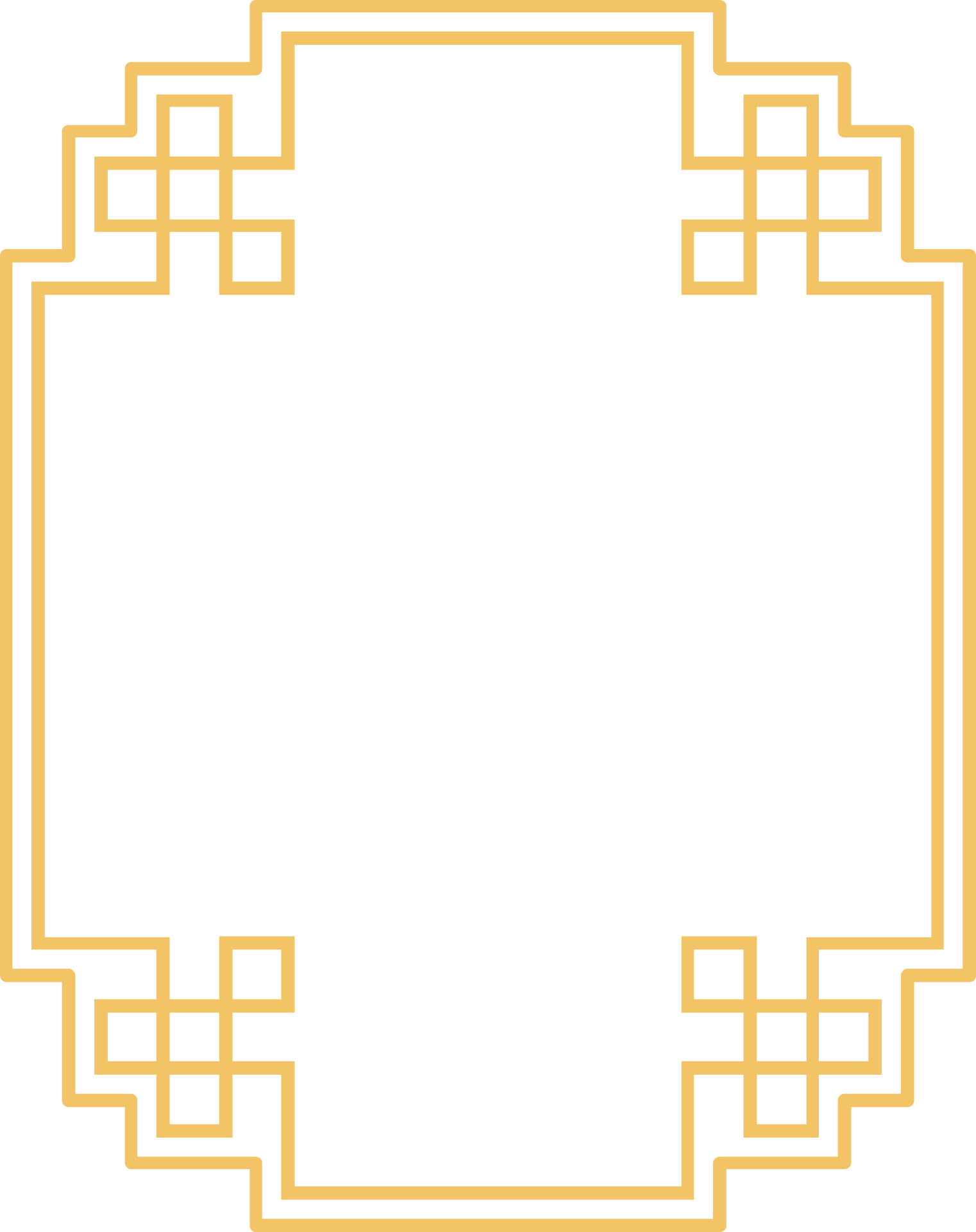 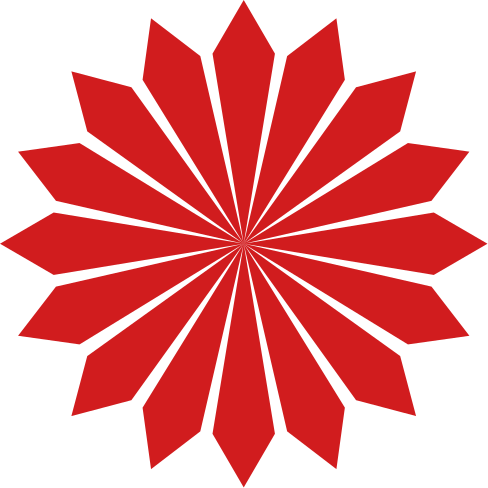 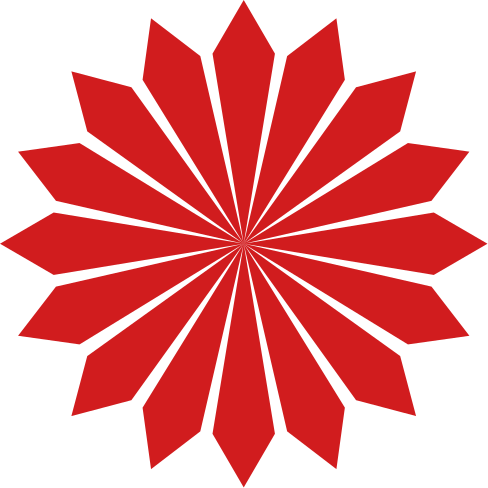 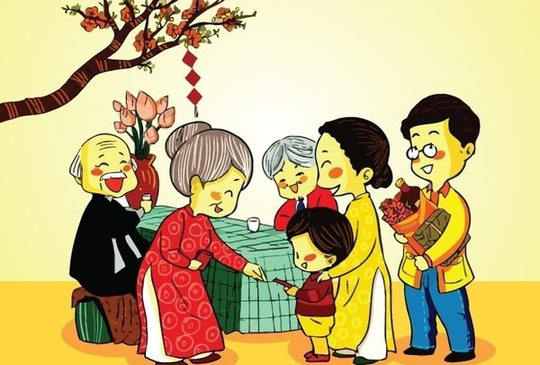 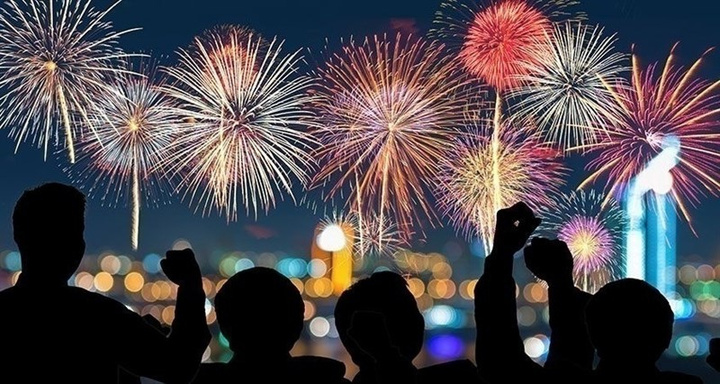 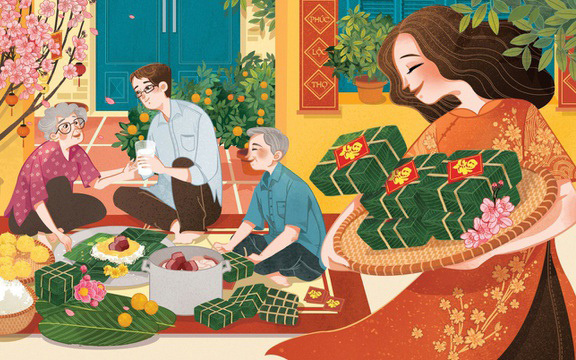 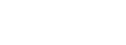 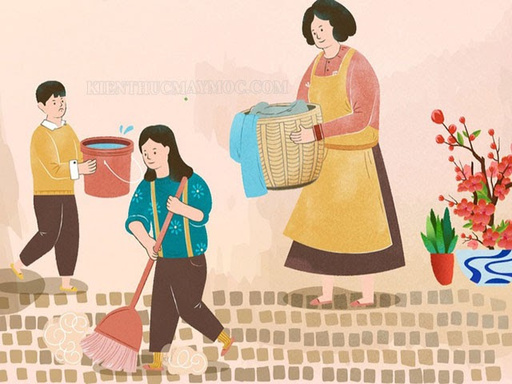 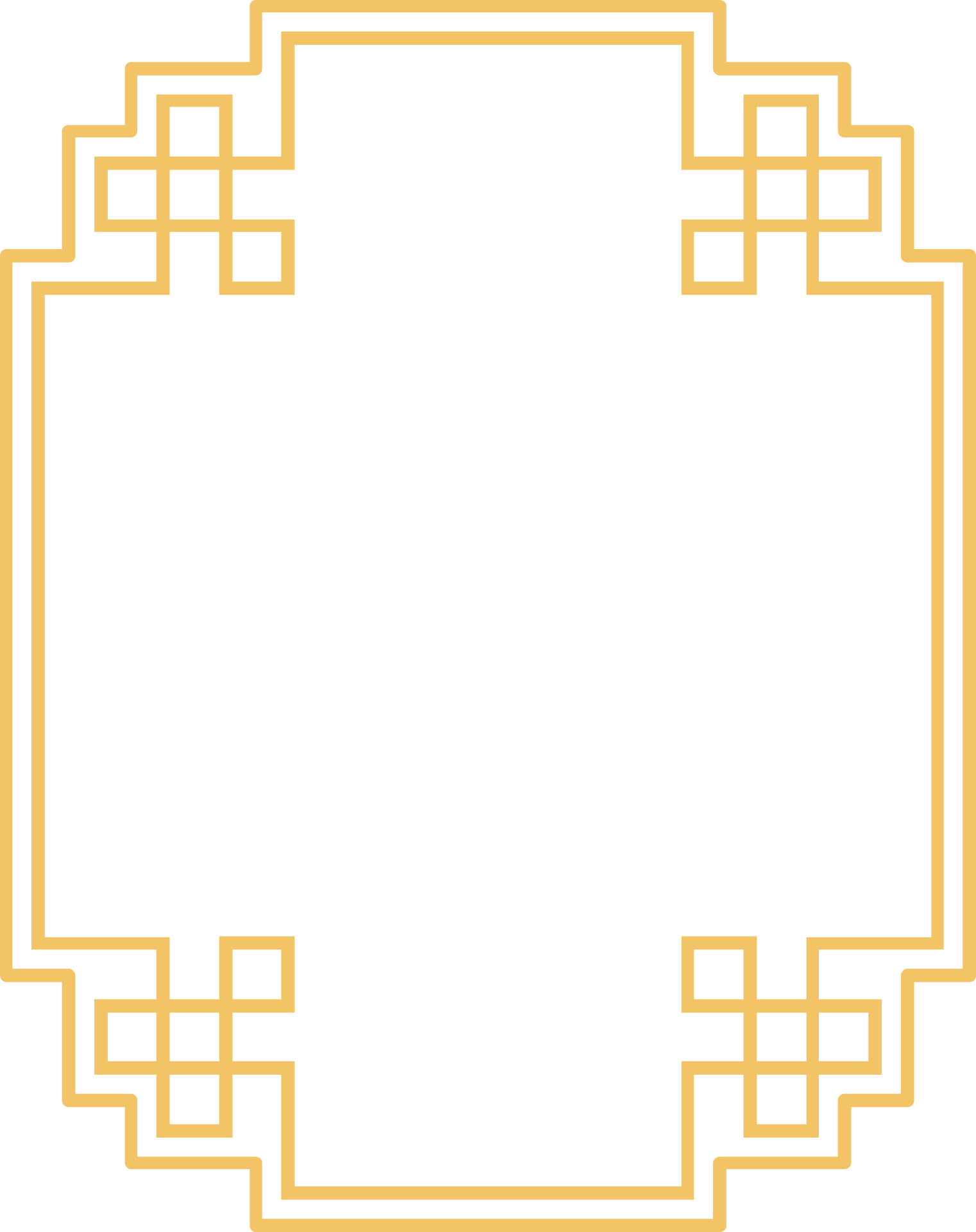 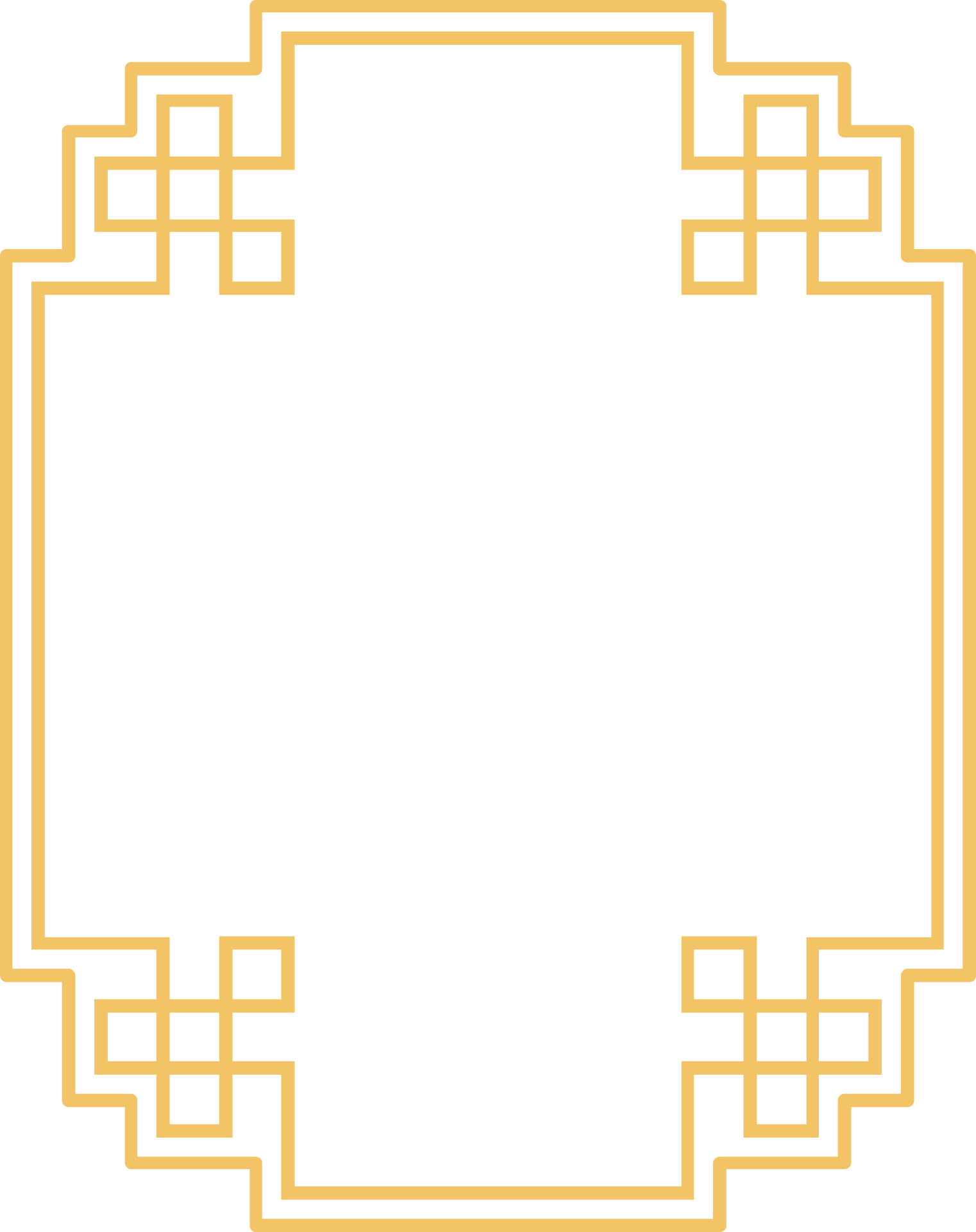 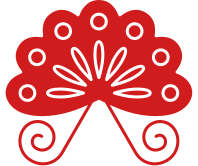 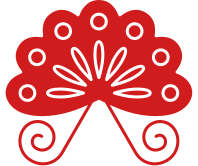 các bạn hãy  sắp xếp thứ tự các bức tranh sao cho phù hợp
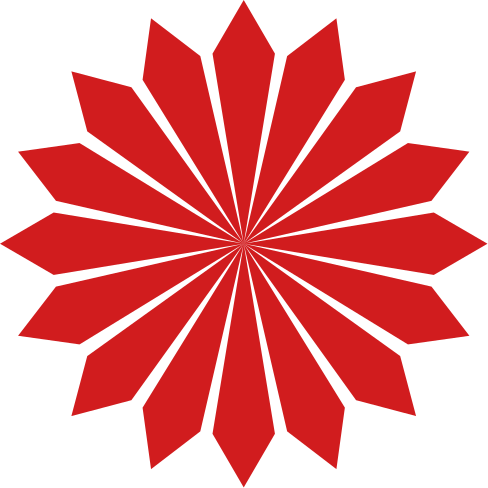 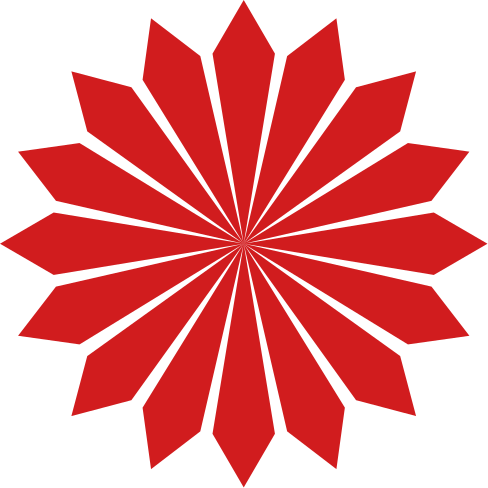 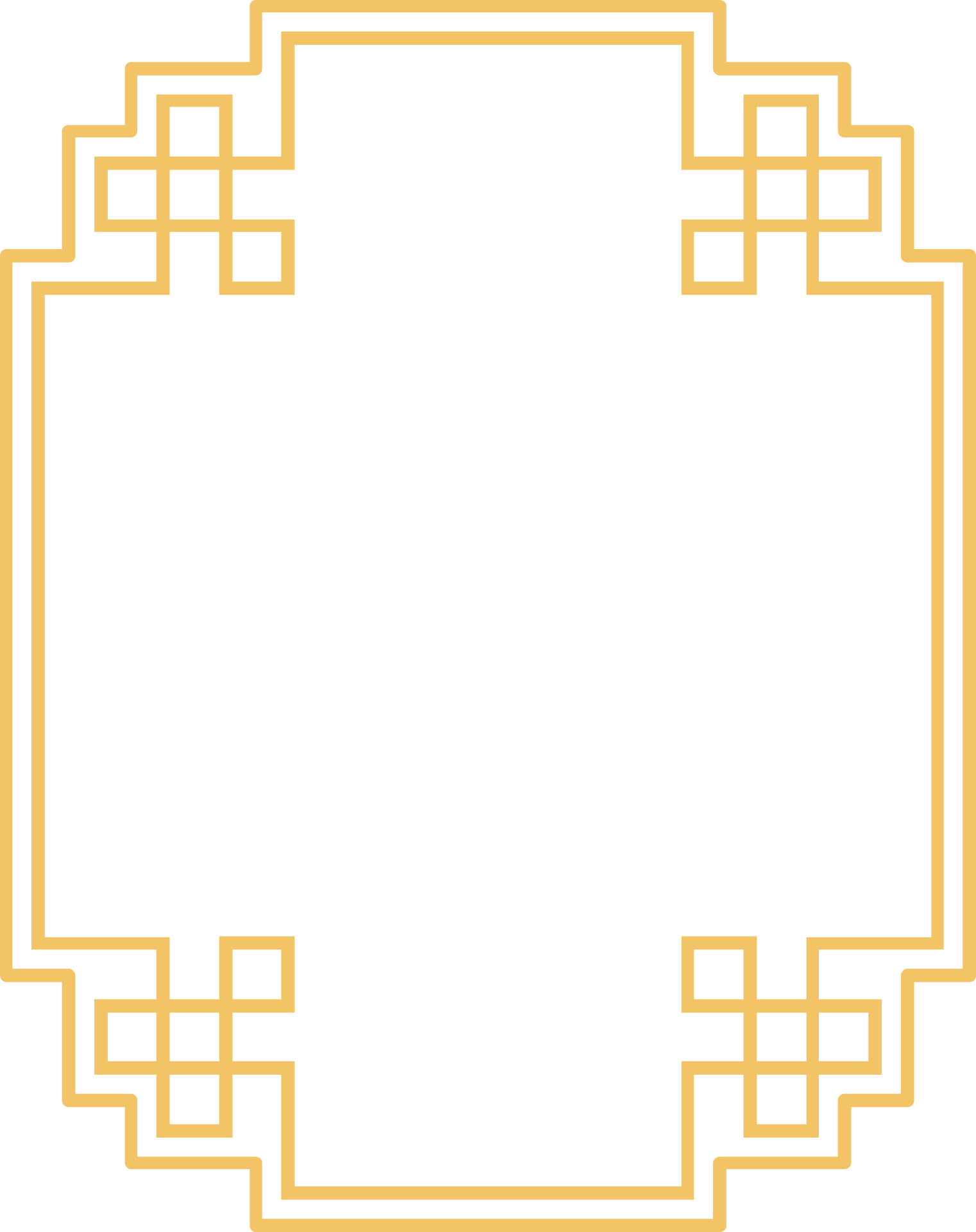 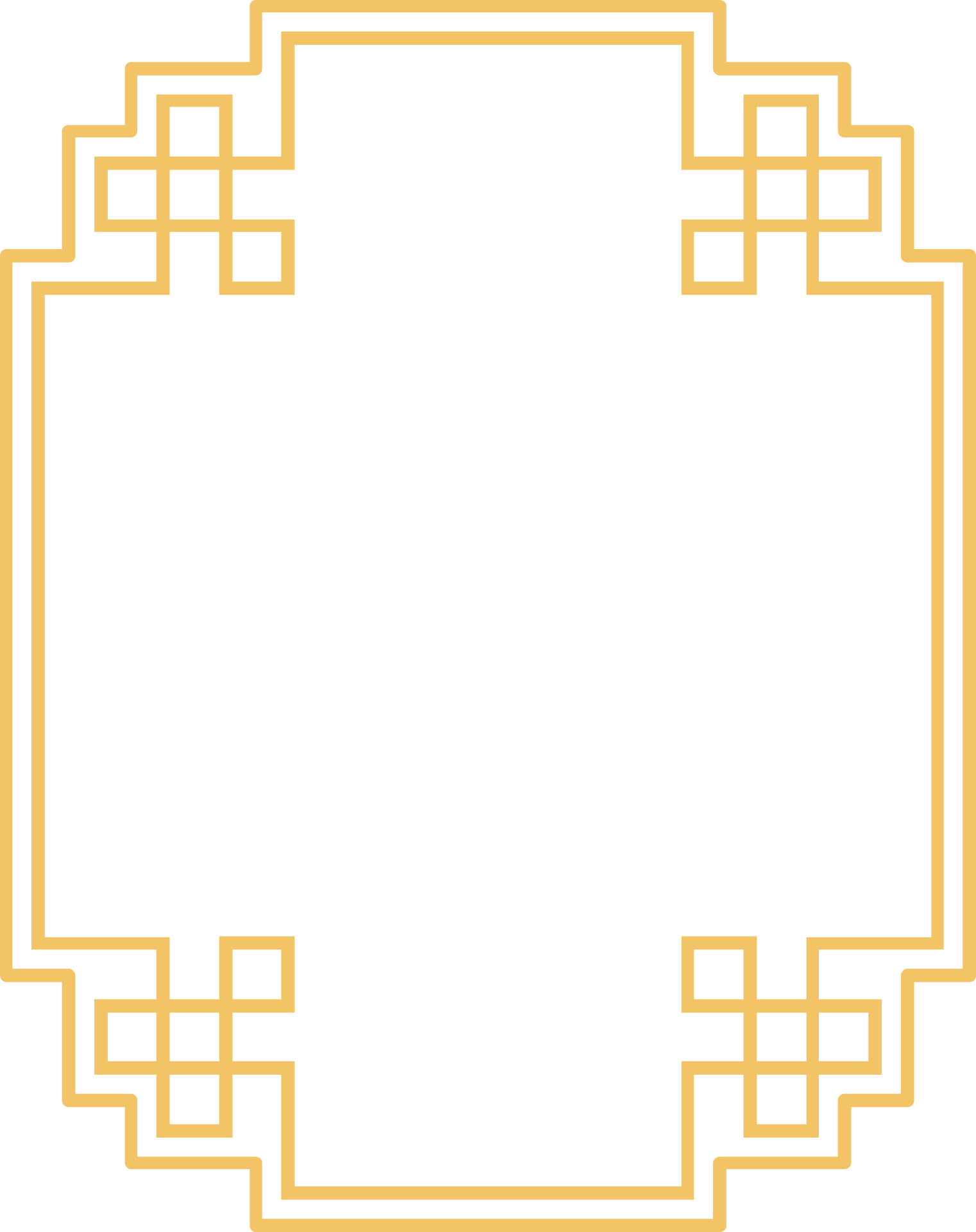 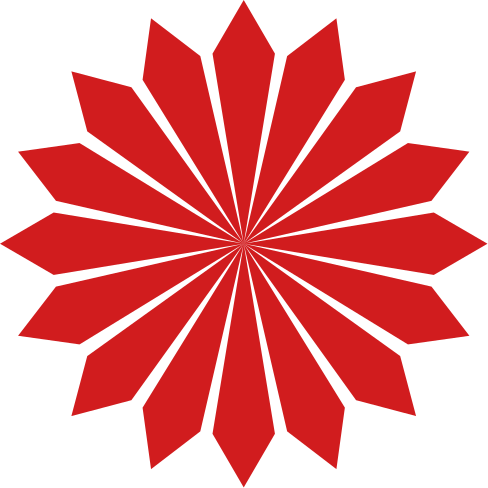 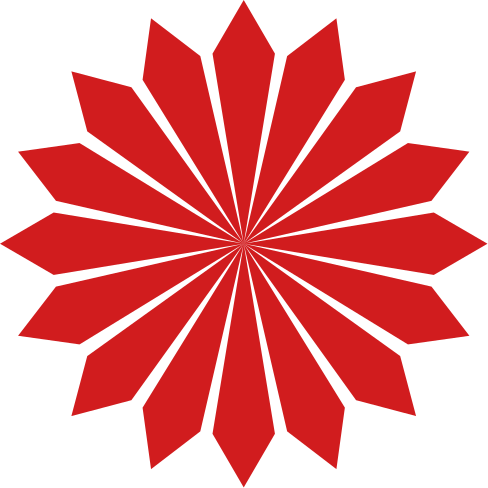 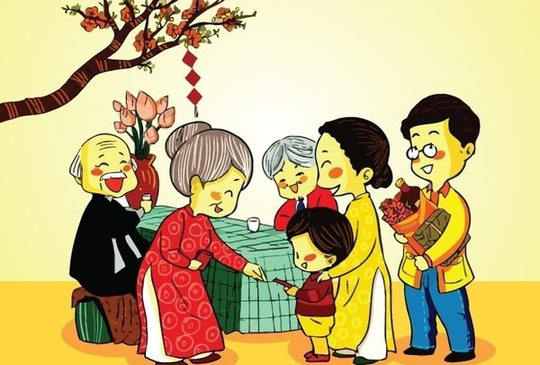 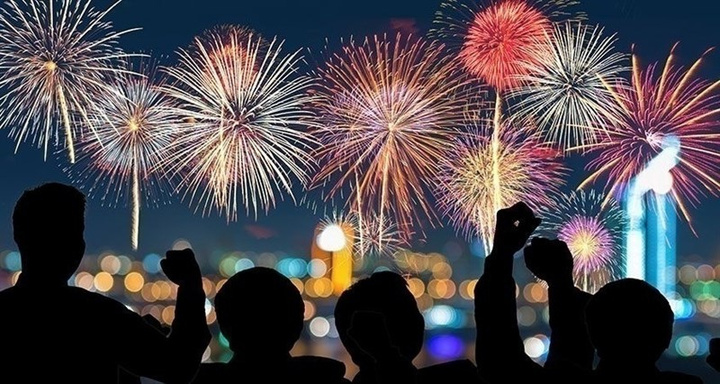 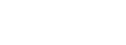 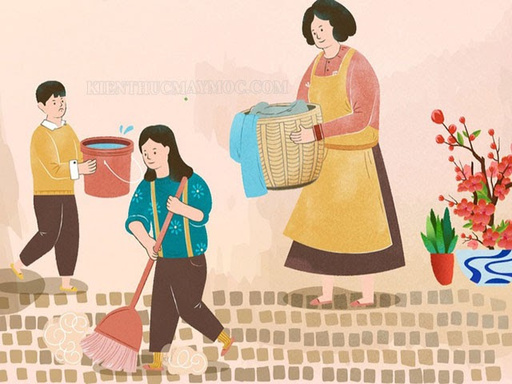 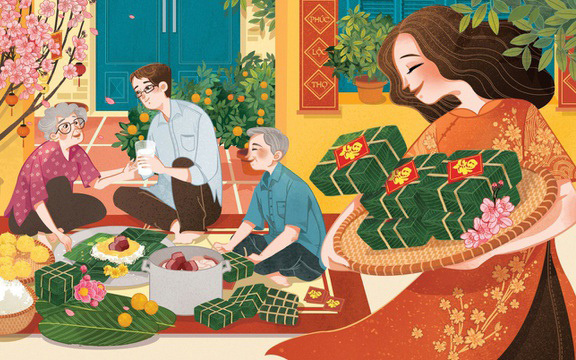 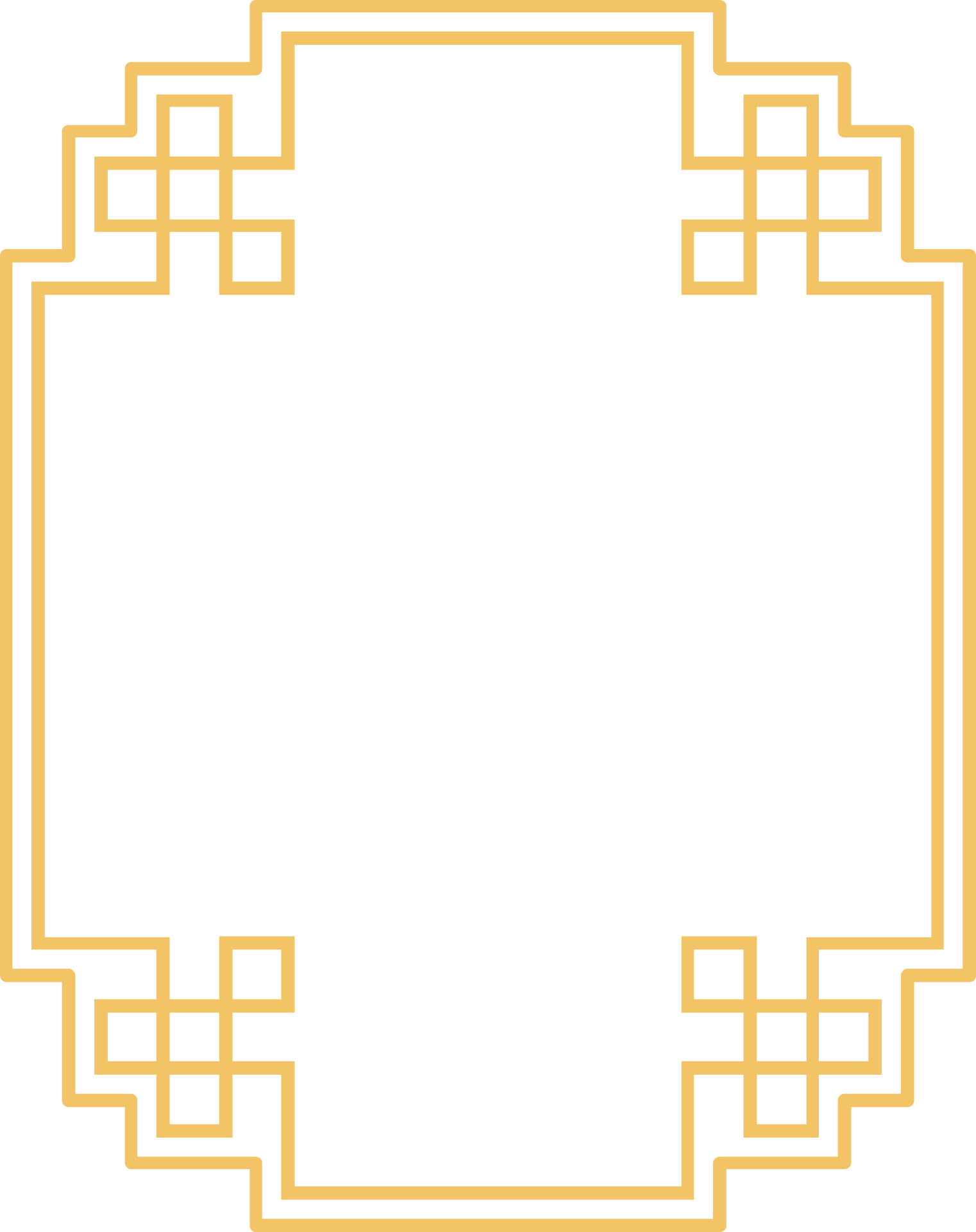 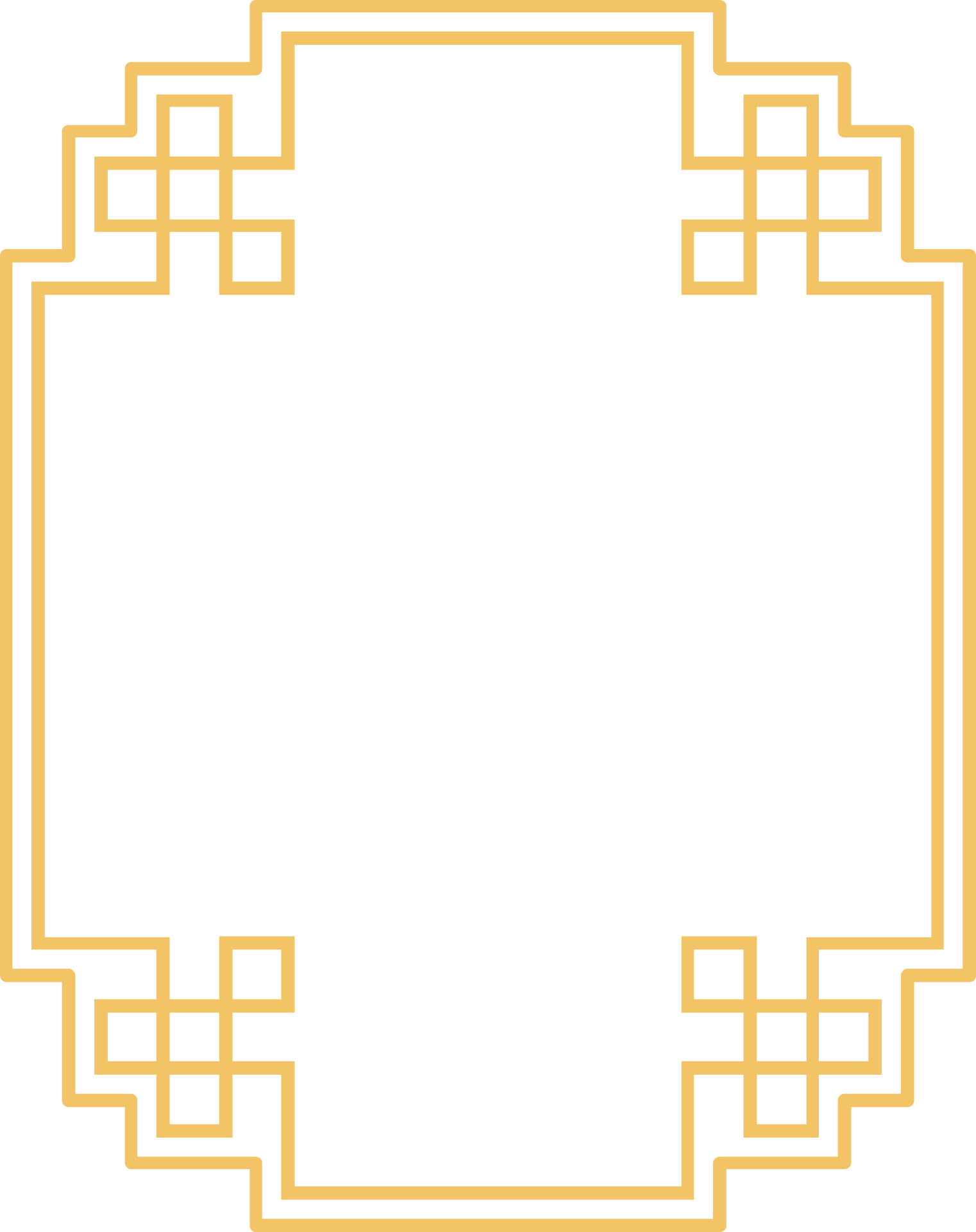 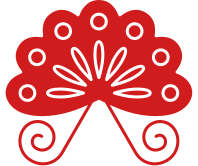 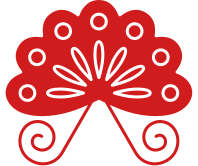 các bạn hãy  sắp xếp thứ tự các bức tranh sao cho phù hợp
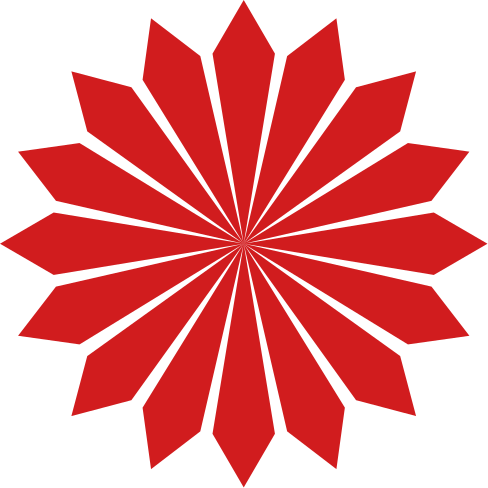 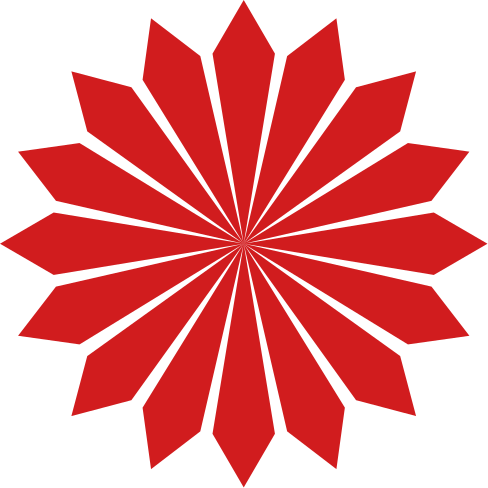 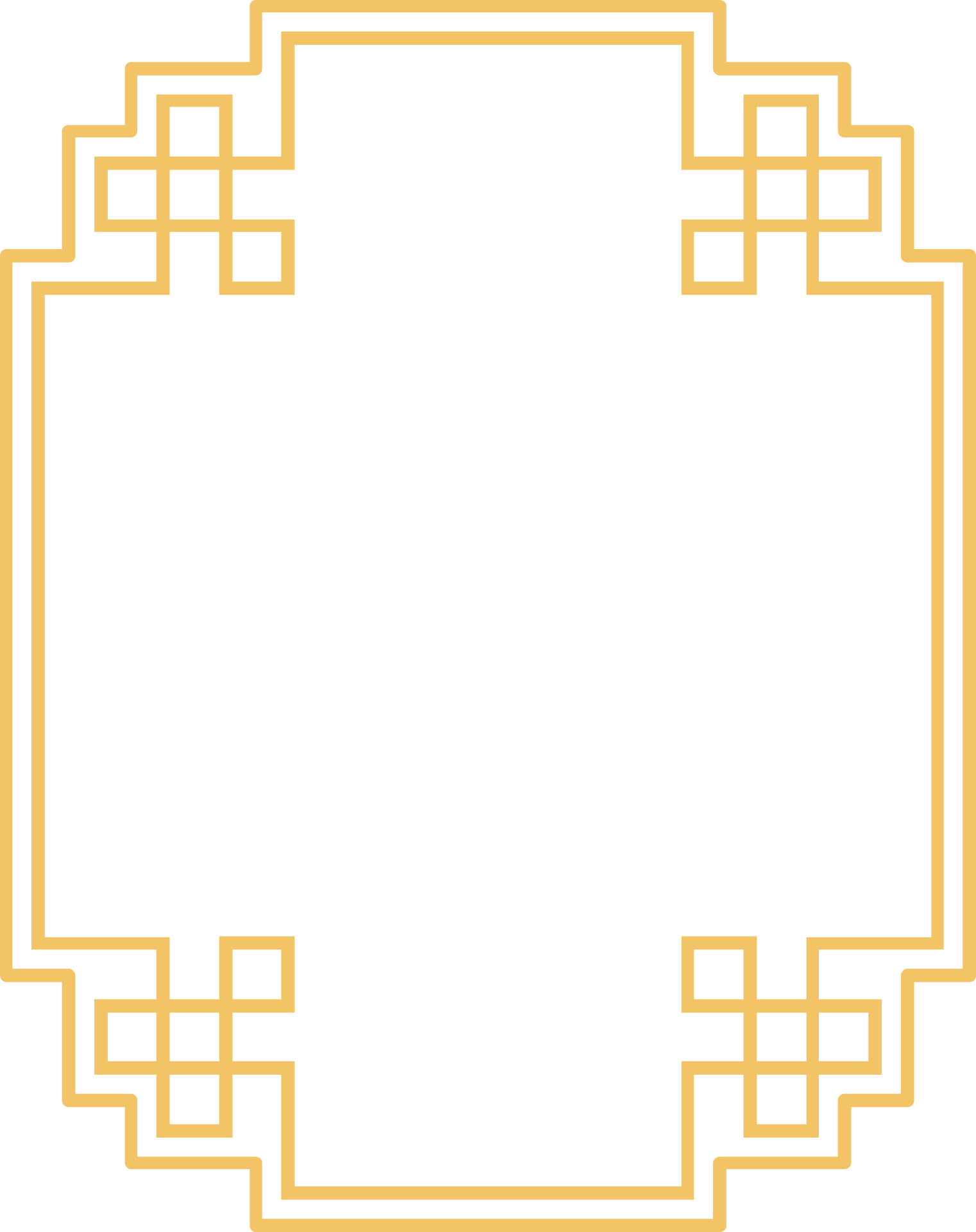 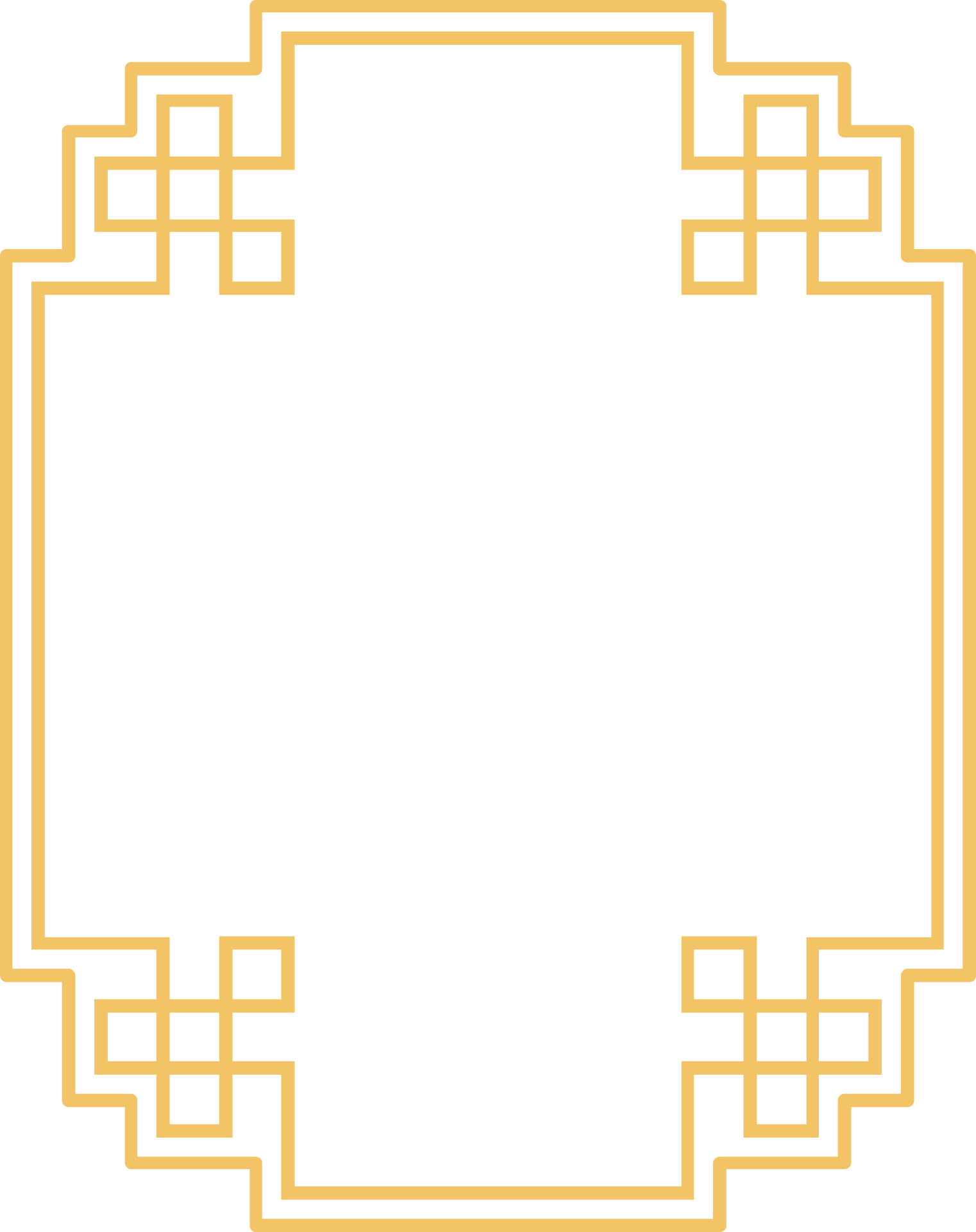 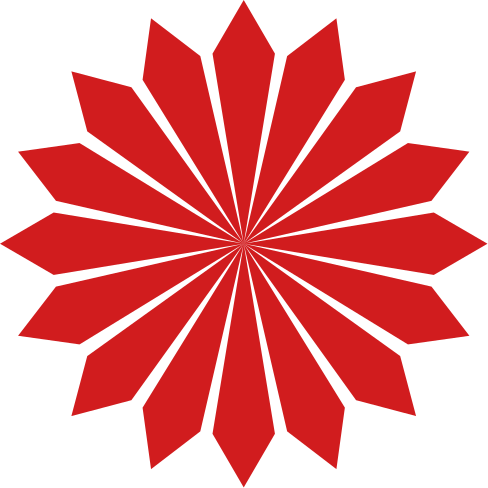 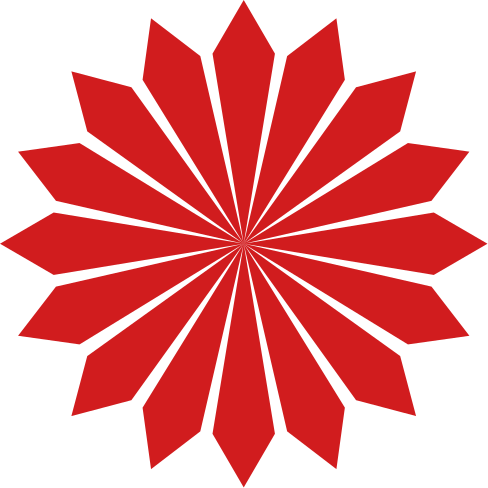 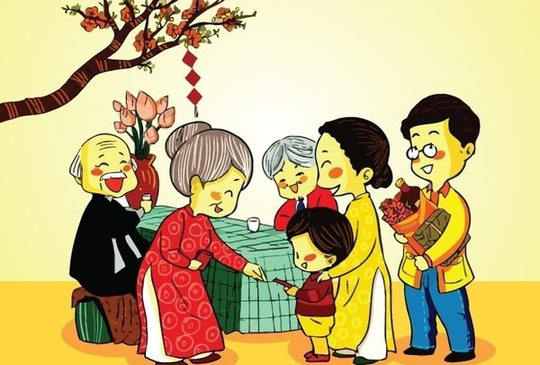 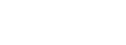 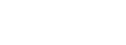 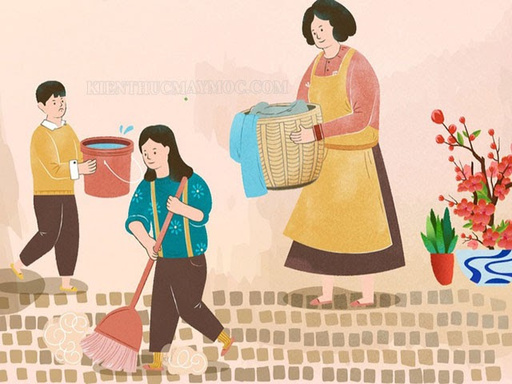 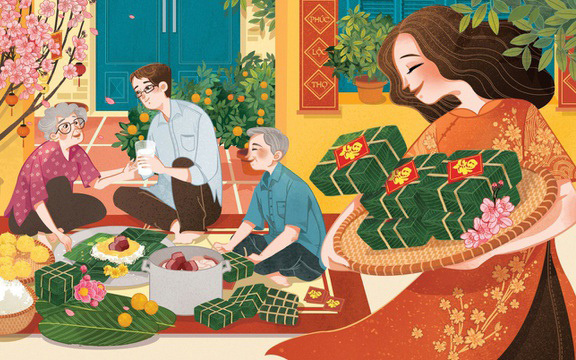 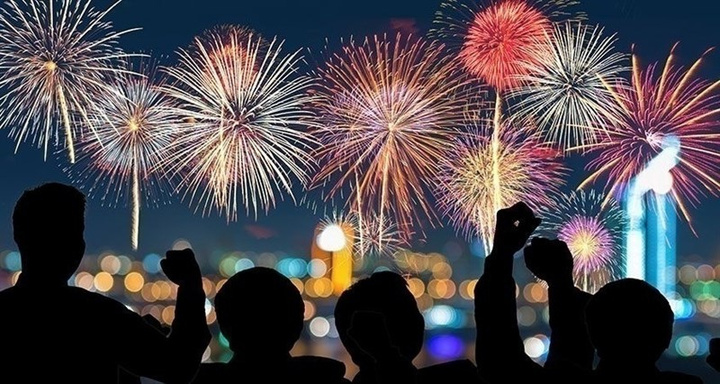 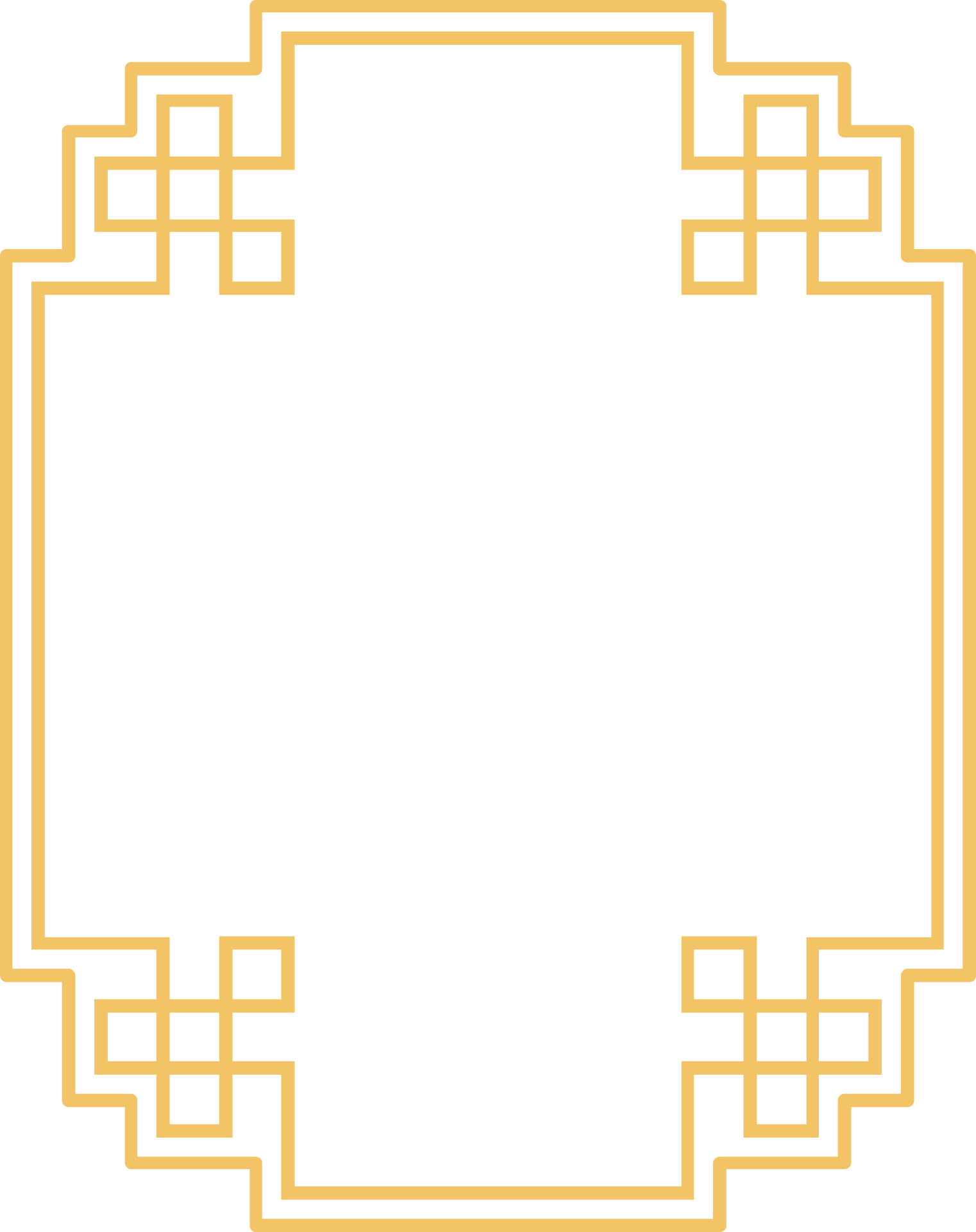 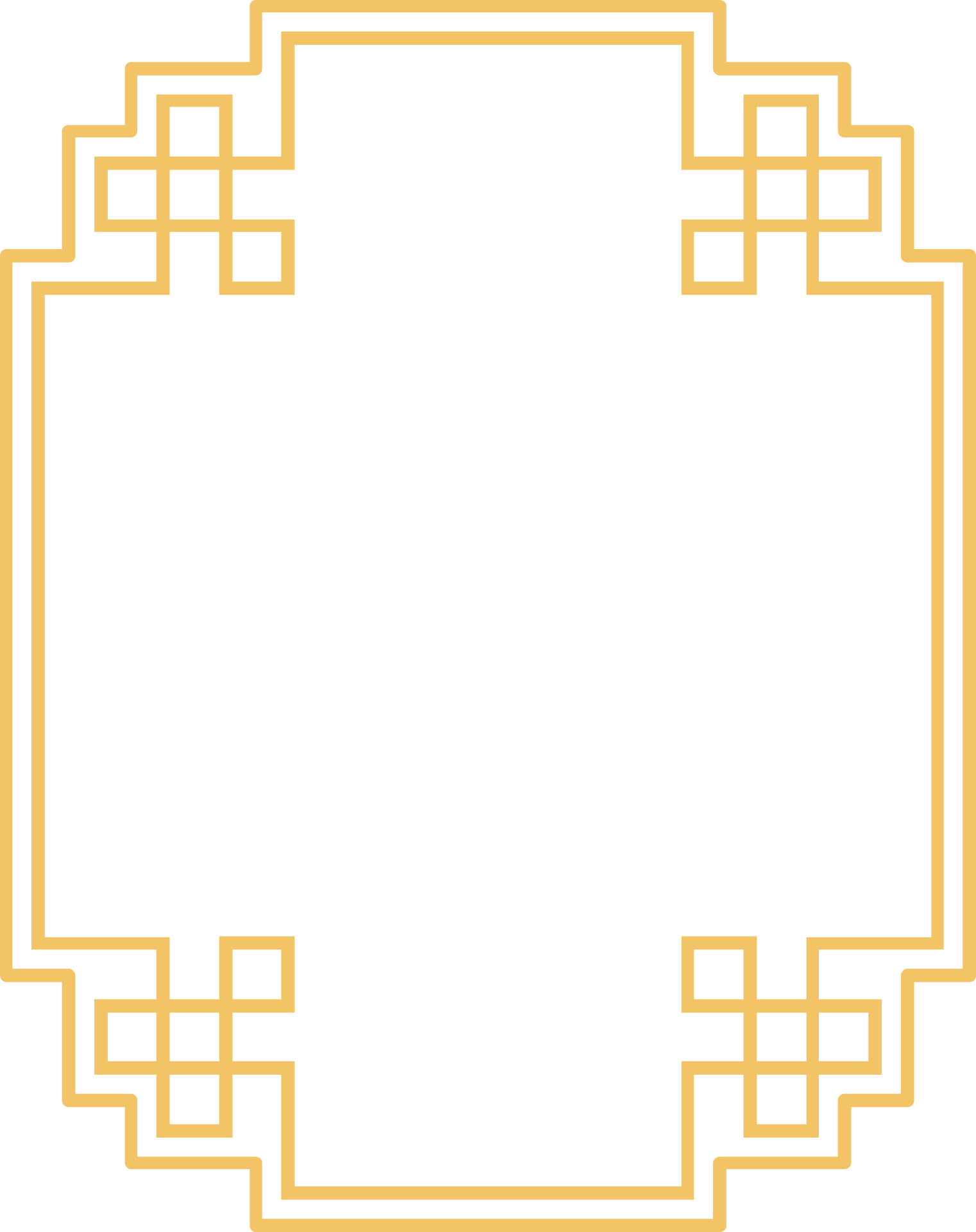 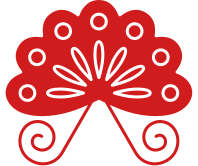 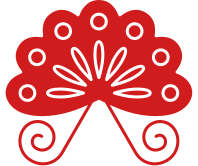 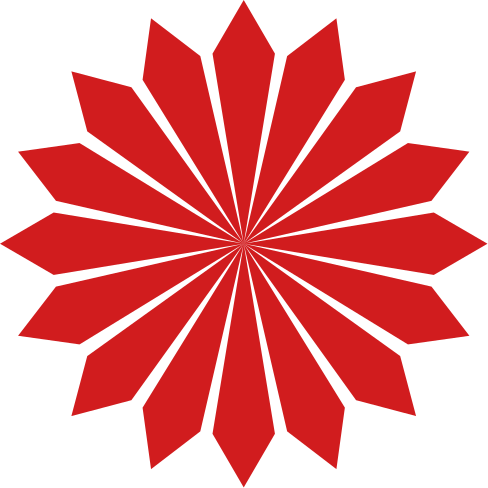 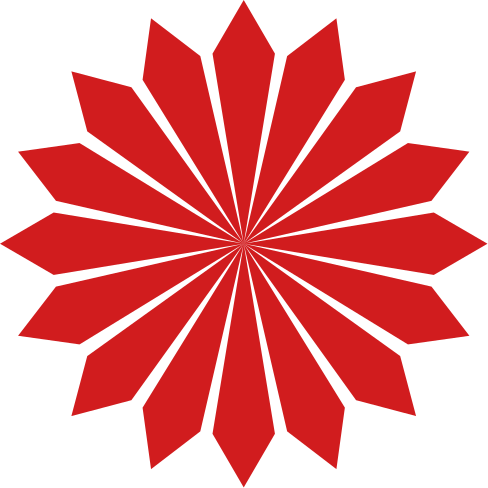 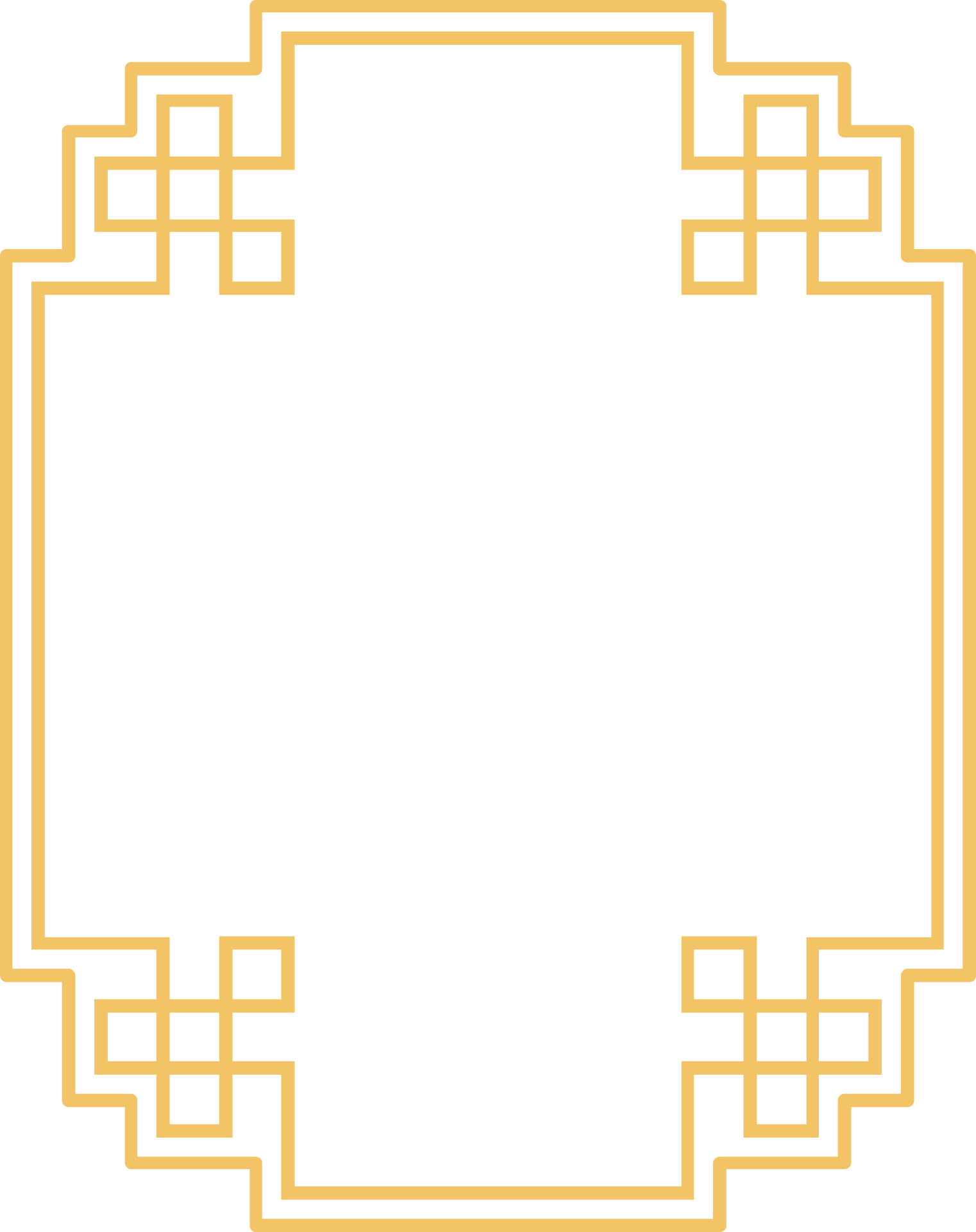 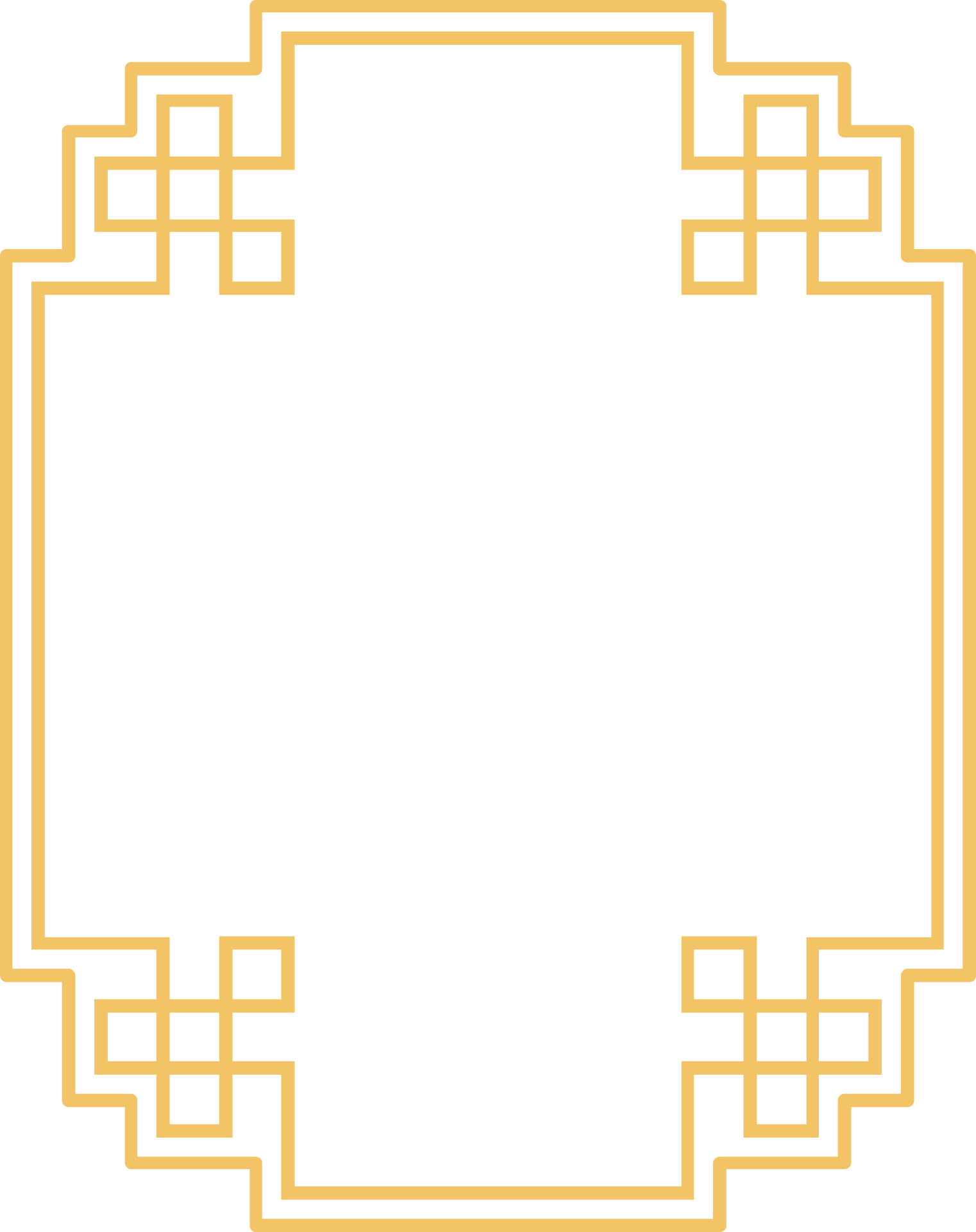 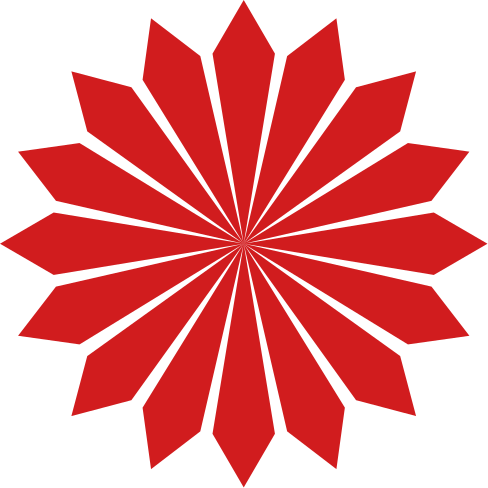 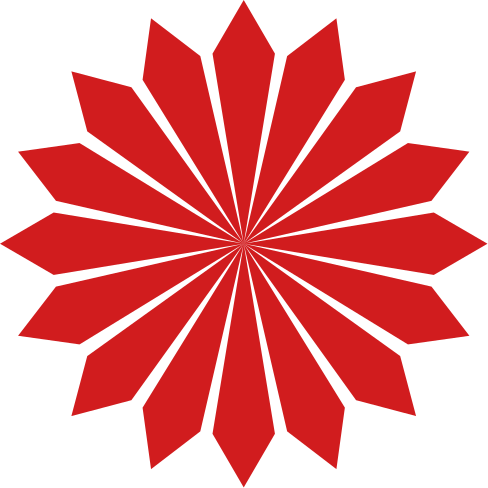 các bạn hãy  sắp xếp thứ tự các bức tranh sao cho phù hợp
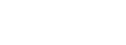 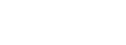 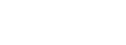 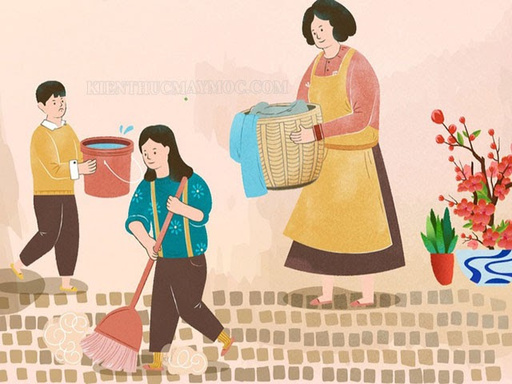 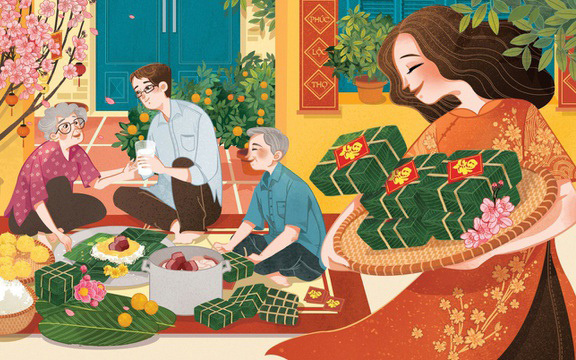 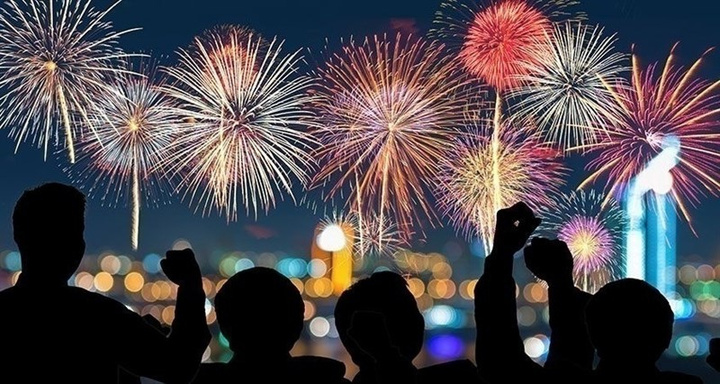 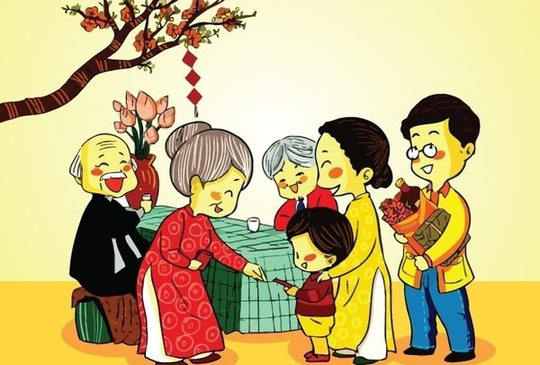 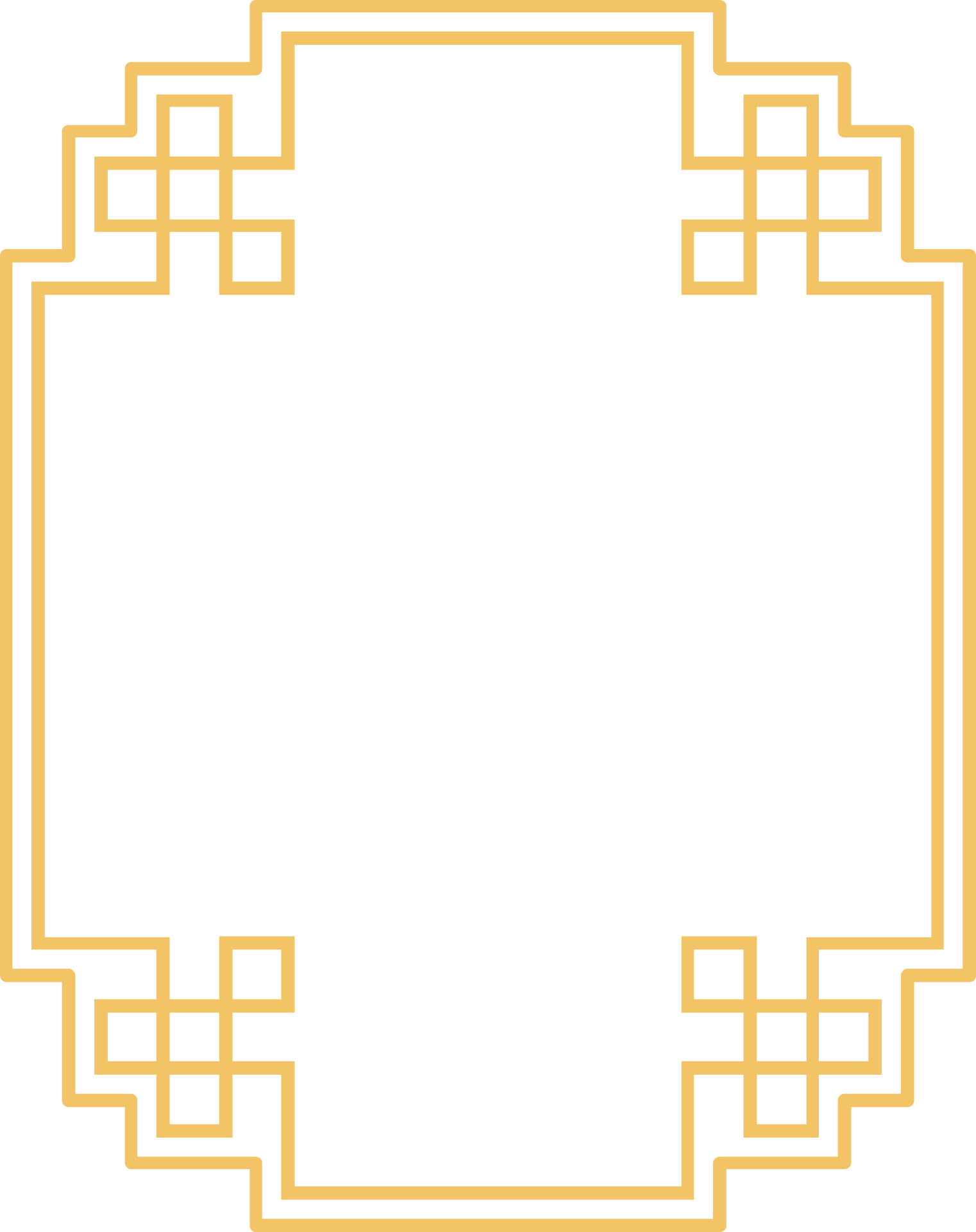 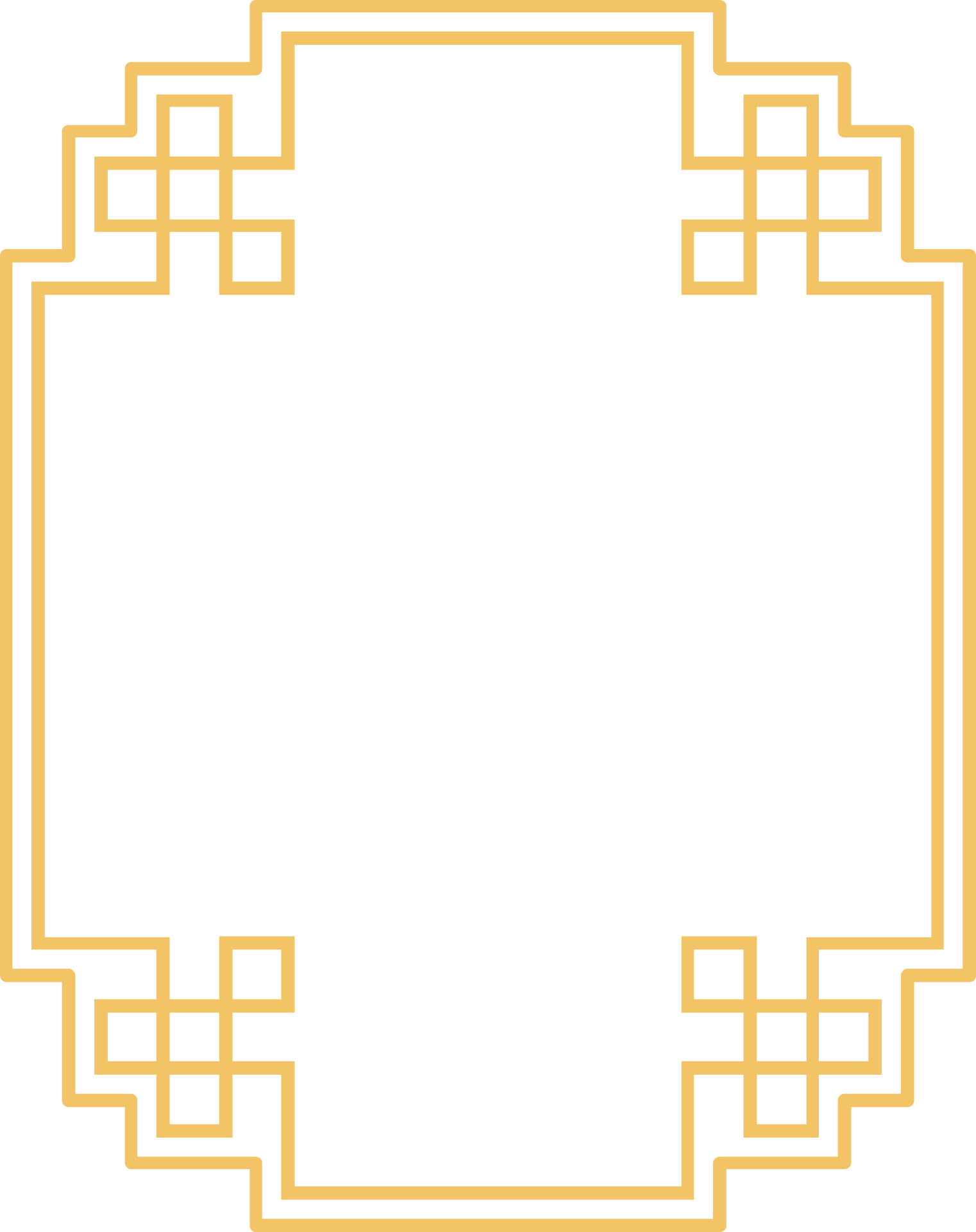 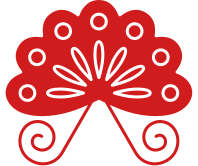